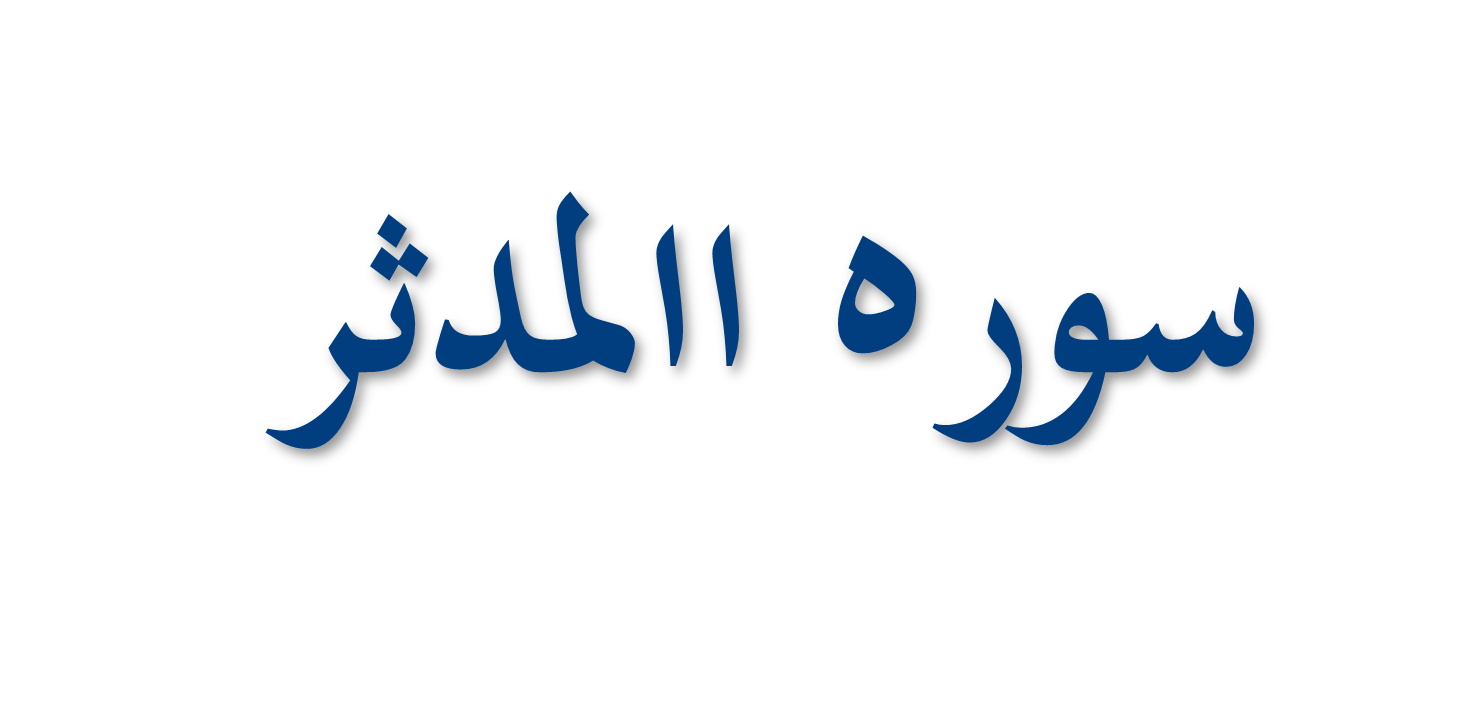 [Speaker Notes: ہدایات برائے مدرّسہ:
دو رکعات نفل پڑھ کے اللہ سے قرآن فہمی کی دعا مانگیں 
رب اشرح لی صدری۔۔۔۔۔ دعا مانگیں
دورہ قرآن لیتے ہوئے حاضرین کے ہاتھ ترجمہ قرآن ہو اور آپ کے ہاتھ میں بھی ترجمہ قرآن ہو
جو نکات تفہیم کے حاشیہ سے آپ نے سمجھے ہیں انہیں لکھ کر ساتھ رکھیں ۔
اس پریزنٹیشن میں صرف وہ باتیں لکھی گئی ہیں جو تفہیم سے علاہ ہیں اور جن پر بات کرنے کی ضرورت محسوس ہوئی اسلئے ان نکات کو بھی بغور پڑھیں اور تفہیم کے نکات کو بھی ۔۔۔۔ تفہیم القرآن کے حاشیوں کا  بغور مطالعہ کریں 
یہ واضح رہے کہ آپ نے دورہ قرآن لینا ہے دورہ تفسیر نہیں اس لئے ہر آیت کی تشریح نہ کریں ۔
عمل کے  نکات نوٹ کر لیں عملی نکتے کی نشاندہی کے بغیر دورہ قرآن ادھورا ہو گا ۔
آسان اور عام فہم  دلائل روز مرہ سے دیں،قرآن کی دعوت کو زندہ اور متحرک بنا کراس طرح پیش کریں کہ
 چودہ سو سال پرانی بات نہ لگے 
آخر میں عمل کے لیے دی جانے والی باتوں کو ضرور دہرا لیا جائے ۔
فقہی اور اختلافی مسائل کو نہیں چھیڑیں ۔ 
اللہ کے بندوں کو جہنم سے بچانے کی تڑپ دل میں ہو گی تو اس کی تپش حاضرین تک پہنچے گی قلب میں چراغ ہو گا تو روشنی ضرور نظر آئے گی  ورنہ دورہ قرآن تاثیر سے خالی ہو گا ۔ جزاک اللہ]
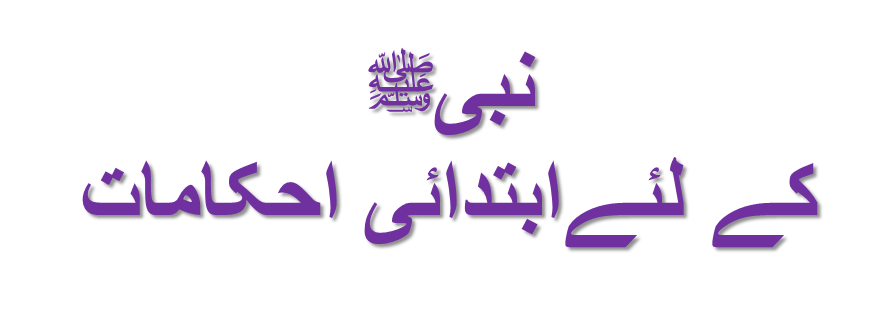 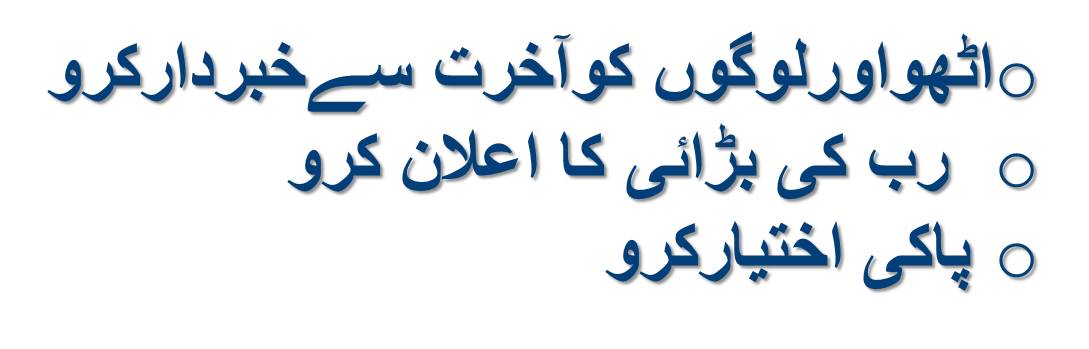 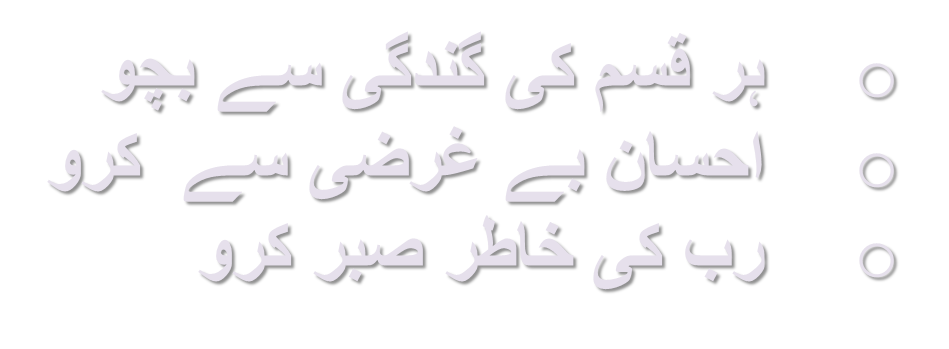 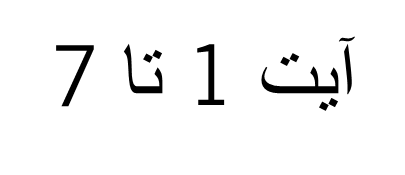 [Speaker Notes: نبوت پر سرفراز کرنے کے بعد نبیﷺ کے لئے ابتدائی احکامات 
اے اوڑھ لپیٹ کر لیٹنے والے (1) اٹھو اور خبردار کرو (2) اور اپنے رب کی بڑائی کا اعلان کرو (3) اور اپنے کپڑے پاک رکھو (4) اور گندگی سے دور رہو (5) اور احسان نہ کرو زیادہ حاصل کرنے کے لیے (6) اور اپنے رب کی خاطر صبر کرو(7)
ان آیات میں پہلی مرتبہ آپ کو یہ حکم دیا گیا کہ آپ اٹھیں اور خلق خدا کو اس روش کے انجام سے ڈرائیں جس پر وہ چل رہی ہے، اور اس دنیا میں، جہاں دوسروں کی بڑائی کے ڈنکے بج رہے ہیں، خدا کی بڑائی کا اعلان کریں۔ اس کے ساتھ آپ کو ہدایت فرمائی گئی کہ اب جو کام آپ کو کرنا ہے اس کا تقاضا یہ ہے کہ آپ کی زندگی ہر لحاظ سے انتہائی پاکیزہ ہو اور آپ تمام دنیوی فائدوں سے قطع نظر کر کے کامل اخلاص کے ساتھ خلق خدا کی اصلاح کا فریضہ انجام دیں۔ پھر آخری فقرے میں آپ کو تلقین کی گئی کہ اس فریضہ کی انجام دہی میں جو مشکلات اور مصائب بھی پیش آئیں ان پر آپ اپنے رب کی خاطر صبر کریں۔
یہ کام جنکی تلقین نبی کریم ﷺ کو کی گئی ہمیں کیوں بتائے گئے ؟ قرآن میں کیوں ڈالے گئے؟ اور ہم کیوں پڑھ رہے ہیں ؟ وجہ یہ ہے کہ جو کام نبیﷺ کی ذمہ داری تھی وہ ان کے دنیا سے تشریف لے جانے کے بعد اُمتِ مسلمہ کی ذمہ داری ہے۔اس وقت ہم پر یہ ذمہ داری ہے کہ دنیا میں ہمارے ارد گرد جو لوگ موجود ہیں انہیں دین کے بارے میں معلومات دیں اور اللہ کی بڑائی بتائیں۔اس کام کو کرتے ہوئے ہمیں بھی ان ہدایات کا خیال رکھنا ہو گا جو نبی پاک ﷺ کو دی گئیں ۔]
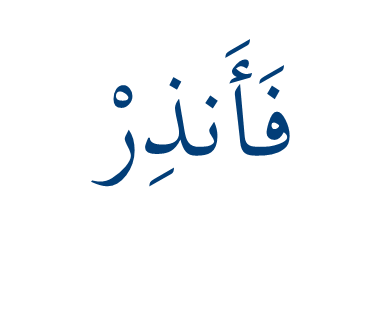 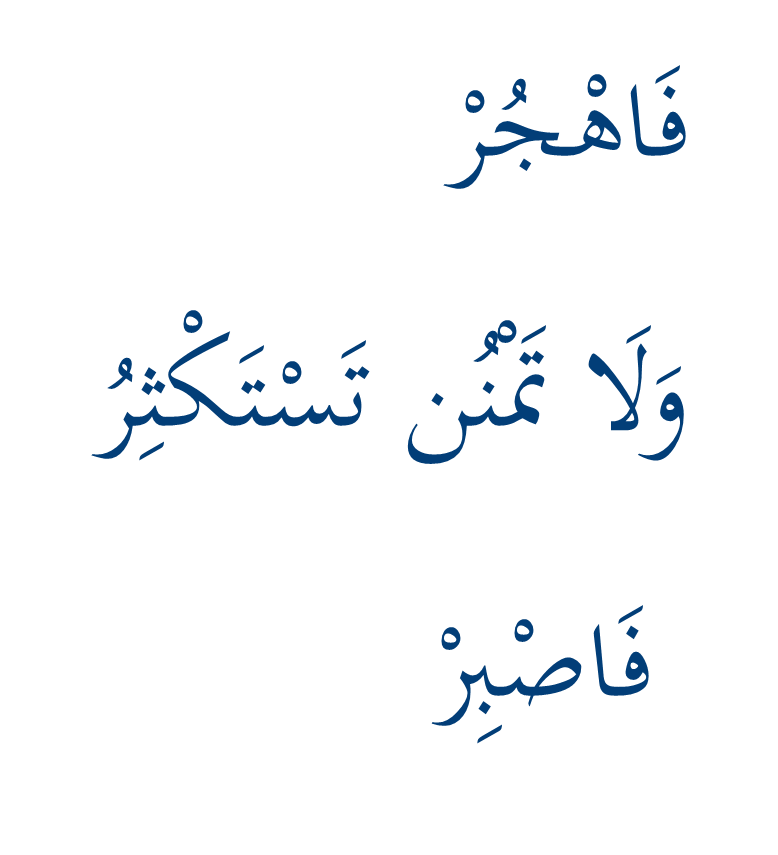 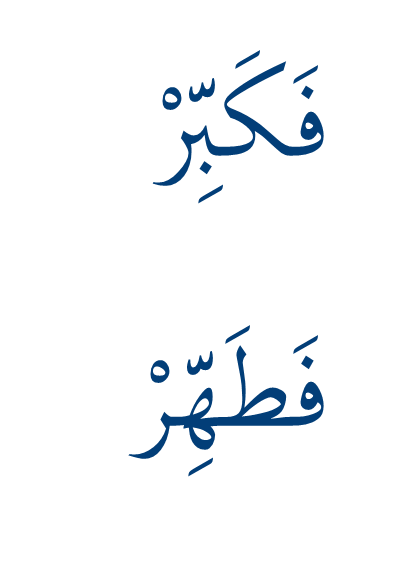 [Speaker Notes: کرنےکے کام دیئے جا رہے ہیں ۔آئیے ہم ان سارے کاموں کو علیحدہ علیحدہ سمجھتے ہیں 
فَأَنذِرْ(خبردار کرو ):  انذار یہ ہے کہ انسانوں  کو  ڈرانا ہے، ان کو جگانا اور بیدار کرنا ہے اور دنیا میں ان کو شروفساد سے  سے بچانا ہے اور آخرت میں آگ سے بچانا ہے ۔ اور وقت ختم ہونے سے قبل نجات کا طریقہ اور امتحان میں کامیابی کی  حکمت بتا نا ہے۔ حقیقت یہ ہے کہ یہ بڑی ذمہ داری ہے کیونکہ کسی انسان کی اصلاح کا کام  بہت ہی مشکل کام ۔لیکن اللہ کی  نافرمانی سے ڈرانااور نا فرمانی کے برے انجام سے خبردار کرنا مسلمان ہونے کی حیثیت سے سب پر فرض ہے ،اللہ کی طرف بلانے کے لئے کسی ڈگری کی ضرورت نہیں ، کوئی ڈپلومہ نہیں مانگا گیا۔ انذار یعنی اللہ سے ڈرنا یہ کام سب سے پہلے اپنی ذات ، اپنے گھر سے آغاز کریں اور سوسائٹی میں ارد گرد کے افراد میں اس کام کو  فطری انداز سے کریں ۔ اسی انداز کو سورۃ العصر " وتواصو بالحق" کہا گیا  یعنی حق کی نصیحت کرنا ، حق کی طرف بلانا ایمان کا لازمی  حصہ ہے اور ہمارے اندر  ایمان جتنا اترا ہو گا  اتناہی اس کام کی ذمہ داری کا احساس ہو گا ذمہ داری کو ادا کرنے کے لئے سیرت سے رہنمائی لینی ہو گی۔ 
ڈرتے تو سب ہیں کوئی طوفان آندھی سے ،کوئی کیڑے مکوڑوں یا جانوروں  سے کوئی کسی کی ناراضگی سے۔۔۔۔۔۔ڈرنا زندگی کی علامت ہے مردہ نہیں ڈرتے ،ڈر انسان کو با عمل کرتا ہے 
فَكَبِّرْ(اللہ کی بڑائی/ کبریائی بیان کرنا): اللہ کی کبریائی بیان کرنے سے مراد یہ ہے کہ دل میں یہ احساس بٹھا دیا جائے کہ رب ہمارا اور پوری کائنات کا مالک ،خالق ، اور آقا ہے ، اس کائنات میں ایک پتا بھی اس کی مرضی کے بغیر نہیں ہل سکتا تو اسی طرح ہماری ذات پر بھی  اس کا حکم اور قانون نافذ ہو اس کے حکم کے آگے ہم اپنے آپ کو سرینڈر کر دیں ، چھوٹا سمجھیں اور جس طرح وہ زندگی گزارنے کا حکم دے اس ہی طرح زندگی گزاریں اللہ کی ایسی کبریائی بیان کریں جو حال حلیے ،چال چلن ، گفت و کردار میں نظر آئے ،اللہ کی مرضی میری مرضی کے اوپر ہو جائے ،اللہ کی زمین پر اللہ کا قانون نافذ ہو یعنی ملکوں کے دستور اور قوانین اللہ کے بتائے ہوئے طریقے کے مطابق بنائے جائیں کیونکہ جس کا گھر اسی کی مرضی چلے گی ،اللہ قادر ہے ،خالق ہے اس زمین کا تو اسی کی مرضی چلنی چاہیئے زبان سے نکلے اللہ اکبر تو عمل میں اتر جائے جب ہم  دل سےاللہ اکبر کہتے ہیں تو ہمارے اندر سے کِبر نکل جاتا ہے۔ اگر ہم  یہ سچا تصور  رکھتے ہوں کہ جس رب کے ہم بندے ہیں   ، وہ سب سے بڑا ہے تو ہمارے سامنے کوئی بڑی سے  بڑی مشکل بھی کھڑی نہیں ہو سکتی۔ پوری کا ئنات میں صرف اور صرف  اللہ کی بڑائی ۔یہ کام  صرف اللہ اکبر  کی صدائیں لگانے سے نہ ہوگا۔ اس کے لئے ذہن و جسم، دل و دماغ کی ساری صلا حیتیں، سا ری قابلیتیں لگا دینی ہوں گی۔ مومن کو بس اپنے دل میں یہ بات بٹھا  لینی  ہے کہ صرف میرا  اللہ بڑا ہے اور ہر طاقت جو ظالم  اور جابر بھی ہے  میرے رب  کے سامنے  کوئی حیثیت نہیں رکھتی۔ اللہ کی کبریائی کا نقش جس کے دل   پر جما ہوا ہو  وہ  اللہ  کی خاطر اکیلا ساری دنیا سے لڑ   جانے  میں  ذرہ  برابر  ہچکچاہٹ محسوس نہ کرے گا۔
کیا ہمارے دلوں میں اللہ کی کبریائی کا  نقش اسی طرح جما ہوا  ہے؟
جب بھی  جس صورت حال میں  بھی ہم نے اللہ کے حکم     کے خلاف چلنا منظور کرلیا سمجھ لیجئے اُس  وقت  ہم  نے  سامنے والے کی بڑائی  اللہ کے مقابلے  میں تسلیم کرلی۔
کیا ہم سامنے آنے والی  ہر طاقت  سے ٹکرانے  کا عزم و حوصلہ رکھتے ہیں؟
رب کی بڑائی بیان کرنے والوں کی راہ میں مشکلات بھی آتی ہیں 
جیسا کہ  ہم دیکھ رہے ہیں  کشمیر  میں کیا صورتحال ہے ۔۔۔۔۔مصر میں ہزاروں کو   جیل اور سینکڑوں کو پھانسی دی جا رہی ہے  صرف اللہ کو  بڑا ماننے کے جرم میں۔ جب بھی پھانسی اور جیل کی خبر  پڑھتی ہوں،  سوچتی ہوں کہ ہم کتنے پانی میں ہیں؟کیا ہمارے حوصلے ایسے ہیں؟   ہم اپنا حال خود جانتے ہیں ، ہم ابھی تک معاشرے اور خاندانوں کے خوف سے نہیں نکلےہیں۔ اس وقت جو صورت حال   مصر ،فلسطین،    الجزائر ،شام اور یمن کی ہے  الحمد اللہ وہ ہماری نہیں ۔ اس وقت پاکستان میں دین پر عمل کرنے ،دین کا کام کرنے اور پیغام پہنچانے کی آزادی ہے ہم پر کوئی سختی نہیںکوئی پبندی نہیں لیکن اب پاکستان کو بھی سیکولر اسٹیٹ قرار دینے کی کوشش ہورہی ہے۔ اگر خدانخواستہ ایسا ہوا تو دین پر عمل کرنا اور نام لینا مشکل ترین ہو جائے گا ہم نے اگر  اس وقت اپنے کام  میں سستی دکھائی تو  آگے کے مراحل  کٹھن ہو جائیں گے۔
ہم جب اللہ کی طرف دعوت دینے اور اللہ کی بڑائی بیان کرنے کا کام کریں گے تو ہمیں ان 4 باتوں کا خیال رکھنا ہو گا ۔
1۔فطھر( پاکی اختیار کرو) :ا س   سے مراد صر ف لباس کی پاکیزگی  نہیں   لباس کا ساتھ  جسم کو  بھی پاک رکھو۔ روح کو بھی پاک رکھو، ہر قسم کی برائیوں سے اپنے آپ کو پاک رکھو اور اپنے کردار کو پاک و صاف رکھو۔ تمہاری ہر چیز میں پاکی ہو، طہارت ہو،وقار ہو، شرافت ہو، تمہا ری  گفتگو جھوٹ ، گالی اور غیبت سے پاک ہو ۔ تمہاری سوچیں پاک اور صاف ہوں، دوسروں  کی برائی کے بجائے  اچھے خیالات، لوگوں  کی بھلائی کی باتیں زہنوں میں پر ورش پائیں۔ اللہ کی کبریائی بیان کرنے والے کے اندر ہر طرح کی پاکی ہونی چاہیئے ، جسمانی پاکی کے ساتھ اخلاقی ،روحانی یعنی سوچ کی پاکیزگی بھی ہونی چاہیئے اگر جسمانی پاکی کا خیال رکھا جائے ،وقت پرغسل کر لیا جائے اور وضو رکھنے کی بھی کوشش کی جائے ۔لباس اگرگنداداغدار ہو تو تبدیل کرلیا جائے  لیکن سوچ میں کینہ ،بغض ،بدگمانی آجائے اور اسے بدلنے میں دیر لگائی جائےتو یہ درست نہیں۔  جسم کے ساتھ سوچ کو بھی پاک کرنے کاعمل فطھر میں آئے گا
پیارے نبیﷺ نے دونوں طرح کی طہارت  و پاکی کی مسلمانوں کو تفصیلی تعلیم دی اور جسم و لباس کی صفائی  سکھائی جو اس زمانے کے  کے لوگوں کو تو درکنار  آج کی متمدن  مہذب ترین  قوموں کو بھی نصیب نہیں  ہے۔ دنیا کی بیشتر زبانوں میں ایسا کوئی   لفظ تک نہیں پایا جاتا  جو لفظ پاک کا ہم معنٰی ہو یعنی  وہ لوگ ظاہری صفائی سے تو واقف ہیں لیکن   پاکی کیا چیز ہوتی ہے اس  سے  بلکل واقف نہیں۔ یہ تعلیم صرف مسلما نوں  کوحاصل ہے۔ہم ا ن لوگوں کو تہذیب یا فتہ سمجھتے ہیں مگر حال یہ ہے کہ  ان کے باتھ رومز( بیت الخلاء) میں پانی کا وجود نہیں ہوتا ۔ پچھلی صدیوں میں جب مسلمان عروج کے بعد زوال  سے دوچار ہو رہے تھے اور اندلس سے شکست کھا کر نکل رہے تھے  اس زمانے میں یو رپ کے لوگ غسل کے فائدوں سے آشنا ہو رہے تھے یعنی اس سے پہلے ان لوگوں میں غسل تک کا رواج نہیں تھا۔
2۔وَالرُّجْزَ فَاهْجُرْ (گندگی سے دور رہو): گندگیاں کیا کیا ہیں ؟ ہم ظاہری  گندگی تو جانتے ہیں لیکن بت پرستی،گناہ، برے خیالات،کینہ ،بغض،ظلم یہ سب بھی گندگیاں ہیں ان سب کو چھوڑ دو آپ  کو حکم یہ تھا کہ انکی  گندگیوں اور غلا ظتوں میں ملوث ہوئے بغیر دعوتِ اسلام کا فریضہ آپ نےسر انجام دینا ہے ۔ یہ نہا یت ہی اہم اور گہری ہدایت ہے،نبی کے لئےاور ان تمام لوگوں کے لئےجو  نبی ﷺ کے بعد دین کی  دعوت کا  کام لے کر اٹھیں اور جنہوں نے ہر قسم کے  لوگوں کے اندر رہ کر کام کرنا  ہوتا ہے  ۔ ہر قسم کےحالات میں کام کرنا ہوتا ہے، ہر قسم کے معاشروں اورسوسائٹیوں میں کام کرنا ہوتا  ہے۔حضور اکرمﷺ تو پہلے سے  ہر قسم کے شرک اور غلط کاموں  سے  اجتناب کر رہے تھے  اور نبوت پر فائز  ہونے سے پہلے ہی آپؐ اس ہدایت پر عمل پیرا تھے۔کسی روایت میں کوئی ایسی بات نہیں ہے کہ آپ ؐ نےکسی جاہلی رسم اور شرکیہ عمل میں شرکت کی ہو۔ یہ ہدایت دراصل اس بات کا  اعلان ہے کہ یہ چیزیں اسلام  سے الگ ہیں
3۔وَلَا تَمْنُن تَسْتَكْثِرُ(اور احسان نہ کرو زیادہ حاصل کرنے کے لیے):  انسان کی یہ فطرت ہے کہ کسی کے ساتھ کوئی بھلائی کرتاہے تو امید رکھتا ہے کہ اس کے ساتھ بھی بھلائی کی جائے گی، کسی کو تحفہ دیتاہے تو امید رکھتا ہے کہ اسے بھی تحفہ ملے گا کسی کی دعوت کرتاہے تو امید رکھتا ہے کہ اسے بھی کھانے پر بلایا جائے گا یا کسی قسم کی خاطر مدارت کی جائے گی..۔اللہ تعالیٰ ایمان والوں کو یہ تعلیمات دے رہے ہیں کہ تمہیں کسی بھی دنیاوی  بدلے کی تمنا کے بغیر لوگوں کے ساتھ بھلائی کرنی ہے ، ان کو دین کا پیغام پہنچانا ہے اور ہر قسم کی بھلائی انسانیت کے لئے کرنی ہے لیکن اس کا بدلہ انسانوں سے نہیں بلکہ اپنے رب سے چاہنا ہے  انسانوں سے کسی بھی قسم کے بدلے کی امید نہ رکھو نیت خالص کر لو۔ 
4۔وَلِرَبِّكَ فَاصْبِرْ(اپنے رب کی خاطر صبر کرو): ان کاموں کے لئے اہم ترین چیز صبر ہے۔مستقل مزاجی سے دین کا کام کرنا ،دین کا علم حاصل کرنا اور دوسروں تک پہنچانا،اپنے مال، وقت اور خواہشات کی قربانی دینا اور اس صبر کرنا انسان کے ایمان کو مضبوطی دے گا۔۔جو صبر رب کے لئے ہو گا اس کا ذکر لوگوں سے نہیں کیا جائے گا لوگوں سے اجر  کی امید ( تعریف، شہرت ) سے بے نیاز ہو جائے گاقرآن میں اللہ بار بار صبر کی تلقین  فرماتا ہے، اور حقیقت بھی یہ ہے کہ دعوت دین کی راہ میں صبر ہی اصل سازوسامان ہے ۔ یہ ایک ہمہ وقتی لڑائی  ہے  خود اپنی خواہشات اور میلا نات کہ خلاف جنگ کرنا ہوتی ہے ۔]
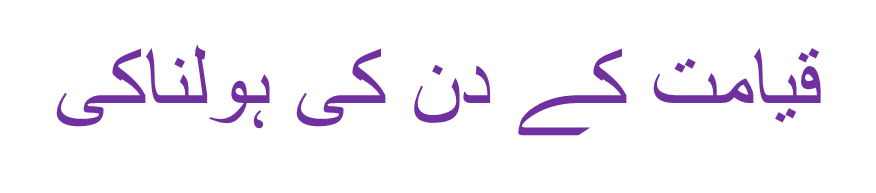 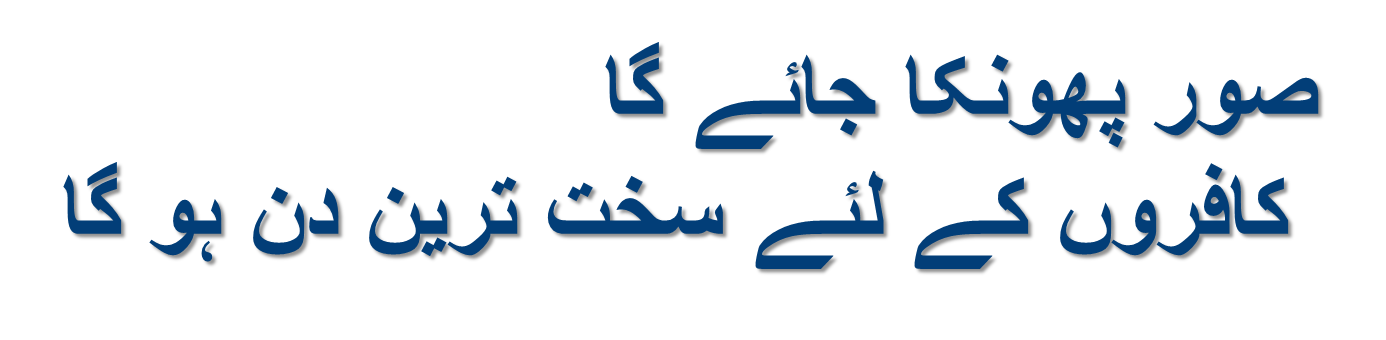 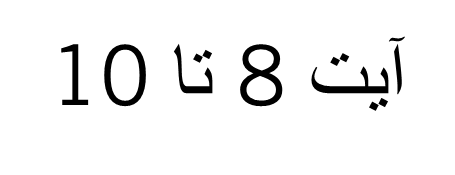 [Speaker Notes: اچھا، جب صور میں پھونک ماری جائے گی (8) 
وہ دن بڑا ہی سخت دن ہوگا (9) 
کافروں کے لیے ہلکا نہ ہوگا (10)
اس دن کے آنے کی تیاری کے لئے  پہلے بتائے گئے 6 کام ہر مسلمان کو کرنے ہوں گے 
اس دن کا انکار اس دن کو "يَوْمٌ عَسِيرٌ " مشکل ترین دن بنا دے گا۔
اس دن بےحد کرب ہوگا، سخت تنگی  ہوگی ، لہٰذا اس کے  بارے میں  محتاط ہوجاؤ ۔ اور صور کے  بجنے سے پہلے ہی تیاریاں کر لو۔]
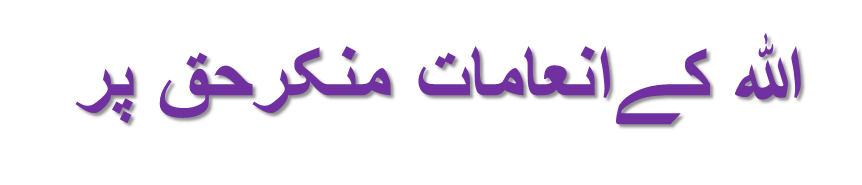 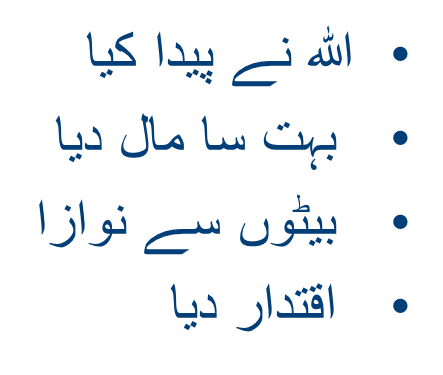 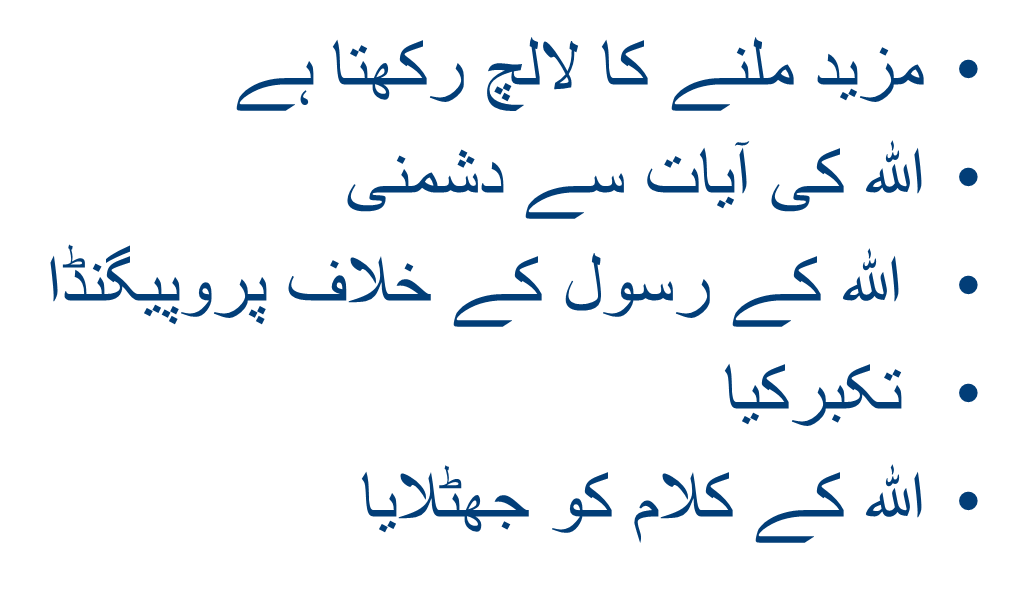 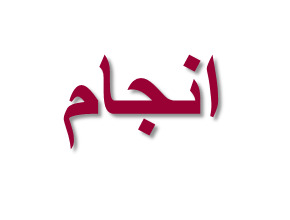 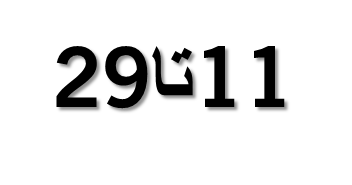 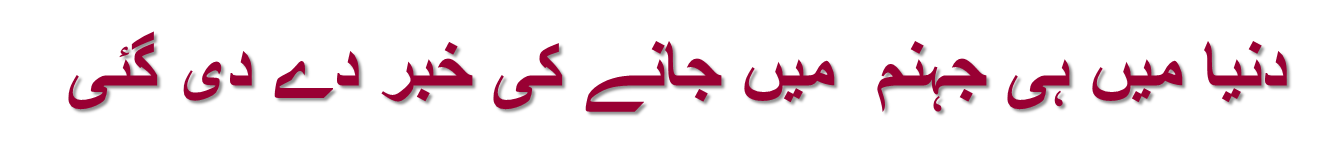 [Speaker Notes: ترجمہ: چھوڑ دو مجھے اور اُس شخص کو جسے میں نے اکیلا پیدا کیا ہے (11) بہت سا مال اُس کو دیا (12) اس کے ساتھ حاضر رہنے والے بیٹے دیے (13) اور اس کے لیے ریاست کی راہ ہموار کی (14) پھر وہ طمع رکھتا ہے کہ میں اسے اور زیادہ دوں (15) ہرگز نہیں، وہ ہماری آیات سے عناد رکھتا ہے (16) میں تو اسے عنقریب ایک کٹھن چڑھائی چڑھواؤں گا (17) اس نے سوچا اور کچھ بات بنانے کی کوشش کی (18) تو خدا کی مار اس پر، کیسی بات بنانے کی کوشش کی (19) ہاں، خدا کی مار اُس پر، کیسی بات بنانے کی کوشش کی (20) پھر (لوگوں کی طرف) دیکھا (21) پھر پیشانی سیکڑی اور منہ بنایا (22) پھر پلٹا اور تکبر میں پڑ گیا (23) آخرکار بولا کہ یہ کچھ نہیں ہے مگر ایک جادو جو پہلے سے چلا آ رہا ہے (24) یہ تو یہ ایک انسانی کلام ہے (25) عنقریب میں اسے دوزخ میں جھونک دوں گا (26) اور تم کیا جانو کہ کیا ہے وہ دوزخ؟ (27) نہ باقی رکھے نہ چھوڑے (28) کھال جھلس دینے والی (29) آیات 11 سے 30 تک یہ بات کہی گئی ہے 
بغیر نام کے لئے ایک شخصیت کا ذکر کیا ہے رب العالمین نے تا کہ رہتی دنیا تک اس کو عبرت کا نشان بنا دیا جائے یہی اسلام کاانداز  ہے ، متعدد روایات میں نام ولید بن مغیرہ آتا ہے مگر نام لئے بغیر ذکر کرنے کا مطلب یہ ہے کہ جس میں یہ خرابیاں موجود ہیں وہ اپنی اصلاح کر لے 
اس آیت  میں اس شخص کے  خدوخال بیان کیے ہیں اور اللہ کی نعمتوں کی تفصیلات دی ہیں، جو اللہ  نے اس شخص کو دی تھی، کہ میں نے اسے اکیلا پیدا کیا ، اس کے پاس کچھ بھی نہ تھا، یہاں تک کہ بدن پہ کپڑے بھی نہ تھے۔ اس کے بعد اللہ نے اسے بہت وسیع دولت دی۔ اور اس کو ڈھیر سے بیٹے دیے جو اس کے اردگرد ہر وقت موجود رہتے تھے۔ اور ان کی وجہ سے وہ نہایت ہی معزز سمجھا جاتا تھا۔ اور اللہ نے اس کے لئے زندگی کا ہر سامان فراہم کیا 
 بہت مال و دولت والا تھا
 10 سے 12 بیٹے تھے جن کو باپ کی دولت کی وجہ سے معاش کی دوڑ دھوپ کی ضرورت نہ تھی
 بہت قابل تھا 
نعمتوں کے باوجود حق دشمنی کی 
فرمانِ الٰہی کی تعمیل میں جب رسول اللہ ﷺنے اسلام کی تبلیغ شروع کی اور قرآن مجید کی پے در پے نازل ہونے والی سورتوں کو آپ نے سنانا شروع کیا تو مکہ میں کھلبلی مچ گئی اور مخالفتوں کا ایک طوفان اٹھ کھڑا ہوا۔ چند مہینے اس حال پر گزرے تھے کہ حج کا زمانہ آ گیا اور مکہ کے لوگوں کو یہ فکر لاحق ہوئی کہ اس موقع پر تمام عرب سے حاجیوں کے قافلے آئیں گے، اگر محمد ﷺنے ان قافلوں کی قیام گاہوں پر جا جا کر آنے والے حاجیوں سے ملاقاتیں کیں اور حج کے اجتماعات میں جگہ جگہ کھڑے ہو کر قرآن جیسا بے نظیر اور موثر کلام سنانا شروع کر دیا، تو عرب کے ہر گوشے تک ان کی دعوت پہنچ جائے گی اور نہ معلوم کون کون اس سے متاثر ہو جائے۔
 اس لئےقریش کے سرداروں نے ایک کانفرنس کی جس میں طے کیا گیا کہ حاجیوں کے آتے ہی ان کے اندر رسول اللہ صلی اللہ علیہ و آلہ و سلم کے خلاف پروپیگنڈا شروع کر دیا جائے۔ اس پر اتفاق ہو جانے کے بعد ولید بن مغیرہ نے حاضرین سے کہا کہ اگر آپ لوگوں نے محمد (صلی اللہ علیہ و آلہ و سلم) کے متعلق مختلف باتیں لوگوں سے کہیں تو ہم سب کا اعتبار جاتا رہے گا۔ اس لیے کوئی ایک بات طے کرلیں سب ہی ایک بات کہیں۔ کچھ لوگوں نے کہا کہ ہم محمد ﷺکو کاہن کہیں گے۔ ولید نے کہا کہ نہیں، خدا کی قسم وہ کاہن نہیں ہیں، ہم نے کاہنوں کو دیکھا ہے، جیسی وہ باتیں گنگناتے ہیں اور جس طرح کے فقرے وہ جوڑتے ہیں، قرآن کو ان سے کوئی دور کی نسبت بھی نہیں ہے۔ کچھ اور لوگ بولے، انہیں مجنون کہا جائے۔ ولید نے کہا کہ وہ مجنون بھی نہیں ہیں۔ ہم نے دیوانے اور پاگل دیکھے ہیں۔ اس حالت میں آدمی جیسی بہکی بہکی باتیں اور الٹی سیدھی حرکات کرتا ہے وہ کسی سے چھپی ہوئی نہیں ہیں۔ کون مانے گا کہ محمد ﷺجو کلام پیش کرتے ہیں وہ دیوانگی کی بڑ ہے یا جنون کے دورے میں آدمی یہ باتیں کر سکتا ہے؟ لوگوں نے کہا کہ اچھا تو پھر ہم شاعر کہیں گے۔ ولید نے کہا، وہ شاعر بھی نہیں ہیں۔ ہم شعر کی ساری اقسام سے واقف ہیں۔ یہ کلام شاعری نہیں لوگ بولے، تو ان کو ساحر کہا جائے۔ ولید نے کہا وہ ساحر بھی نہیں ہیں۔ جادوگروں کو ہم جانتے ہیں اور اپنے جادو کے لیے جو طریقے وہ اختیار کرتے ہیں ان سے بھی ہم واقف ہیں۔ یہ بات بھی محمد ﷺپر چسپاں نہیں ہوتی۔ پھر ولید نے کہا ان باتوں میں سے جو بات بھی تم کرو گے لوگ اس کو الزام سمجھیں گے۔ خدا کی قسم اس کلام میں بڑی حلاوت ہے، اس کی جڑ بڑی گہری اور اس کی ڈالیاں بڑی ثمر دار ہیں۔ اس پر ابو جہل ولید کے پیچھے پڑ گیا اور کہا تمہاری قوم تم سے راضي نہ ہوگی جب تک تم محمدﷺ کے بارے میں کوئی بات نہ کہو۔ اس نے کہا اچھا مجھے سوچ لینے دو۔ پھر سوچ سوچ کر بولا قریب ترین بات جو کہی جا سکتی ہے وہ یہ ہے کہ تم عرب کے لوگوں سے کہو یہ شخص جادوگر ہے، یہ ایسا کلام پیش کر رہا ہے جو آدمی کو اس کے باپ، بھائی، بیوی بچوں اور سارے خاندان سے جدا کر دیتا ہے۔ ولید کی اس بات کو سب سے قبول کر لیا۔
میں تو اسے عنقریب ایک کٹھن چڑھائی چڑھواؤں گا (17) 
مشقت اور دشواری کی یہ بہترین تمثیل و تصویر ہے۔ چڑھائی چڑھنا نہایت مشقت کا عمل ہوتا ہے اور انسان کے لئے سانس لینا دشوار ہو جاتا ہے ۔ جو شخص ایمان کے سیدھے ہموار اور خوشگوار را ہ سے ہٹ جاتا ہے۔ ایسے شخص کی زندگی قلق اور بے چینی میں گزرتی ہے۔ وہ ہمیشہ حیران و پریشان رہتا ہے، گویا  اسے زبردستی آسمان پر اور سولی پر چڑھایا جارہا ہو، اس کی زندگی میں نہ تو وہ تازگی ہوتی ہے، نہ راحت، نہ خوشی، نہ سکون اور نہ امید کہ اس  پر مشقت سفر کے نتیجے میں وہ منزل مقصود  تک پہنچ جائے گا۔]
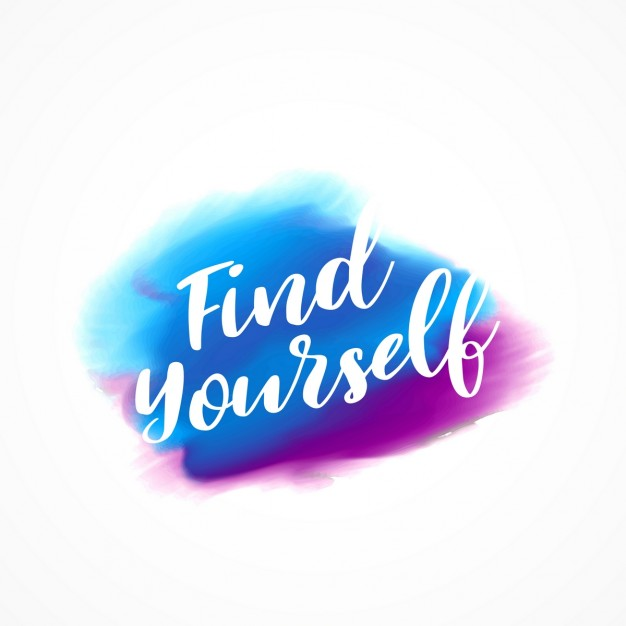 TO WHOM IT MAY FIT
[Speaker Notes: ہم یہ یاد رکھیں کہ قرآن پڑھنے کا مقصد پہلے اپنی اصلاح ہے یہ نہ ہو کہ ہم صرف دوسروں کو ہی دیکھتے رہیں]
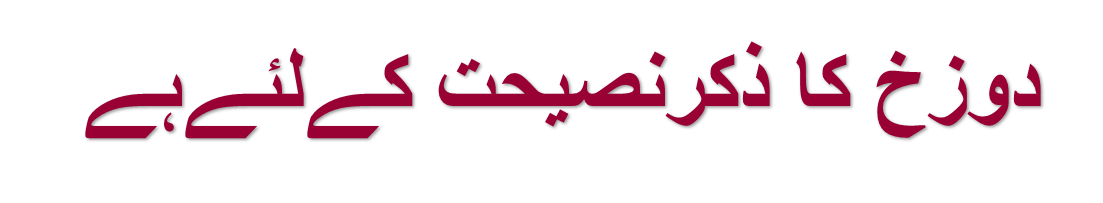 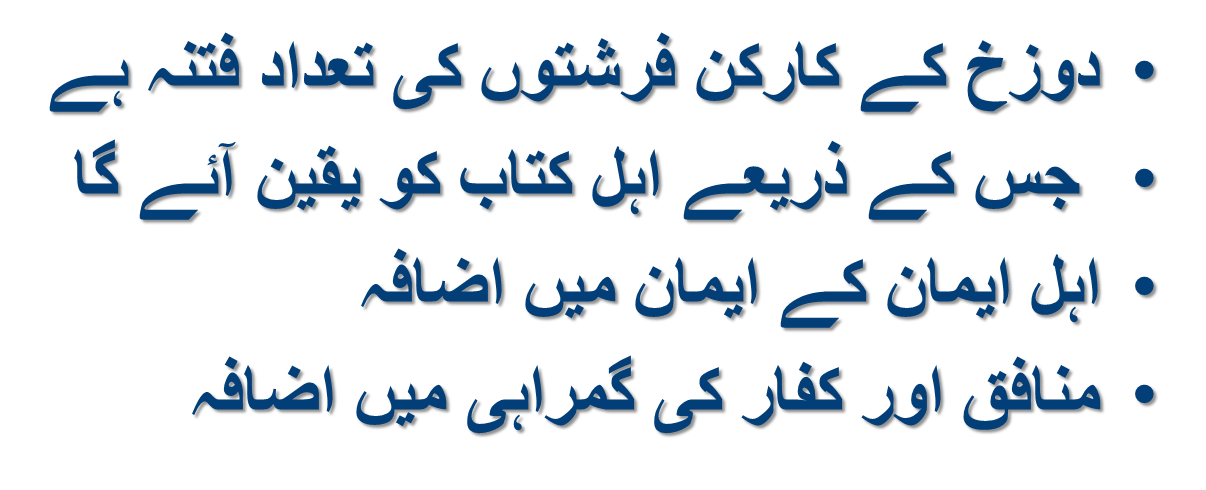 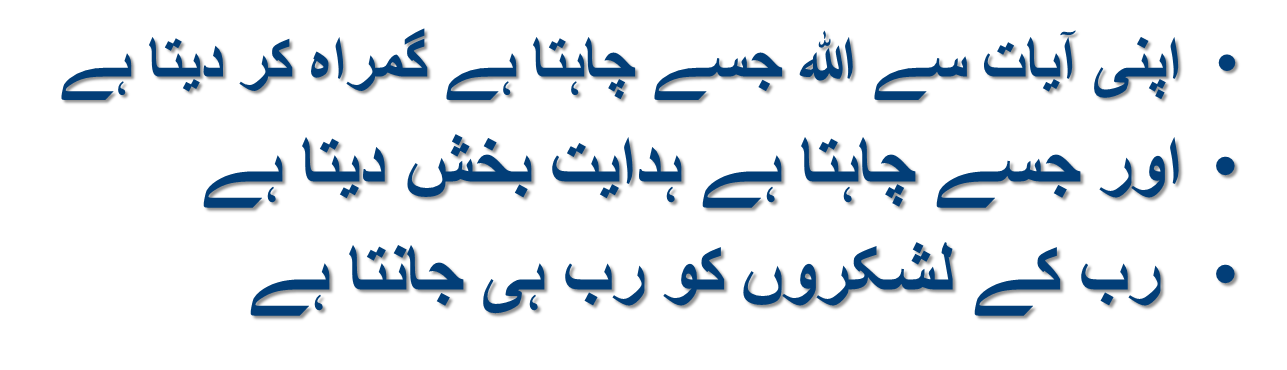 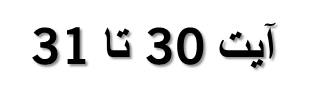 [Speaker Notes: ترجمہ:انیس کارکن اُس پر مقرر ہیں (30) ہم نے دوزخ کے یہ کارکن فرشتے بنائے ہیں، اور ان کی تعداد کو کافروں کے لیے فتنہ بنا دیا ہے، تاکہ اہل کتاب کو یقین آ جائے اور ایمان لانے والوں کا ایمان بڑھے، اور اہل کتاب اور مومنین کسی شک میں نہ رہیں، اور دل کے بیمار اور کفار یہ کہیں کہ بھلا اللہ کا اِس عجیب بات سے کیا مطلب ہو سکتا ہے اِس طرح اللہ جسے چاہتا ہے گمراہ کر دیتا ہے اور جسے چاہتا ہے ہدایت بخش دیتا ہے اور تیرے رب کے لشکروں کو خود اُس کے سوا کوئی نہیں جانتا اور اس دوزخ کا ذکر اِس کے سوا کسی غرض کے لیے نہیں کیا گیا ہے کہ لوگوں کو اس سے نصیحت ہو (31)
اللہ نے یہ بتایا کہ انیس ہیں۔ ہمارا اس پر ایمان ہے ۔  ہم ان کی حقیقت کو نہیں سمجھ سکتے یہ نگران ملائکہ ہیں جو نہایت ہی شدید القوت  ہیں یا ملا ئکہ کی صفت کی کوئی اور مخلوق ہے۔ یا ملائکہ کی ایک نوع ہے۔ وہ" انیس ہیں تو اس کا علم اللہ ہی کو ہے کہ وہ کیا ہیں اور انیس کیوں ہیں۔ تو اعتراض کرنے والے اس پر بھی اعتراض کر سکتے ہیں کہ آخر آسمان 7 کیوں بنائے ہیں، اس پر بھی اعتراض ہو سکتا ہے اور انسان کو موجودہ شکل میں کیوں بنایا اور سوکھی مٹی سے کیوں بنایا اور جنوں کو آگ کے شعلے سے کیوں بنایا؟ اور انسان کیوں ماں کے پیٹ میں 9 ماہ رہتا ہے اور کچھوے کیوں ہزار ہا  سال زندہ رہتے ہیں۔ جب اللہ نے  اپنے نبیؐ کے ذریعے یہ اطلاع کردی اور نبی سچا ہے اور اللہ سچا ہے تو بحث و مباحثہ کی گنجائش نہیں رہتی۔ انسان کا مقام یہ ہے کہ بس نبی کی بات کو تسلیم کرے اور یہ اطمنان رکھے کہ جس قدر خبر اللہ نے بتا دی اسی قدر بتانے میں خیر ہے اور  اس میں مباحثے کی کوئی گنجائش نہیں ہے۔
قرآن کی آیات اور اللہ کی نشانیوں کے بارے میں دو طرح کے  رویوں کا ذکر ہے ۔ ایک وہ جو ایمان لے آئے اور دوسرے وہ جن کے دلوں میں بیماری تھی وہ شک میں پڑ گئے 
اللہ کے کلام کااور فرشتوں کی تعداد کا مذاق اڑایا گیا تو اللہ نے فرمایا کہ یہ تعداد فتنہ ہے اور فرشتوں کی یہ تعداد بتانے سے یہ نتائج ہوں گے 
اہل کتاب جو دوسری کتابوں کو ماننے والے ہیں ان کو یقین ہو جائے گا کہ واقعی  یہ کلام اللہ کی طرف سے ہےکیونکہ پچھلی کتابوں میں بھی اس طرح کی باتوں کا ذکر ہے۔
 اہل ایمان کے ایمان میں اضا فہ ہو گا وہ اللہ کی عظمت اور بڑائی کو اور زیادہ محسوس کریں گے 
اور کفار کی گمراہی میں اضافہ ہو گا وہ سوچیں گے کہ انیس کی تعداد تو بہت کم ہے ۔ 
بے شک اللہ کے جو لشکر ہیں کہ وہ اتنے بااثر ہیں کہ وہ کم تعداد میں ہونے کے باوجود کفار کے لئے کافی ہیں۔
کسی بھی چیز کی اہمیت کو ختم کرنے کا ایک طریقہ کافر یہ اپناتے ہیں کہ اسکا مذاق اڑانے لگتے ہیں اور آج تک انہوں نے یہی طریقہ اپنایا ہوا ہے اور یہ دل کی بیماری کی علامت ہے کہ ایمان لانے کے بجائے انکار اکی نیت سے  قرآن  کے متشابہات کو بحث کا ذریعہ بنا لیا جاتا ہے، قرآن تو صرف اسی کے لئے نصیحت ہے جو ایمان لائے یقین رکھے اور دعا مانگے ۔ 
"اللہ جسے چاہتا ہے گمراہ کرتا اور جسے چاہتا ہے ہدایت بخشتا ہےاللہ ان کو ہدایت دیتا ہے جو ہدایت لینا چاہتے ہیں ،بات کو سمجھنا چاہتے ہیں ان کو ہدایت مل جاتی ہے اور جو شک و شہبات دل میں لے کر قرآن پڑھتے ہیں انہیں ہدایت کے بجائے گمراہی ملتی ہےجیسا کہ کھجور اور شہد بھی شوگر کے مریضوں کو فائدہ دینے کے بجائے نقصان دینے لگتے ہیں اسی طرح قرآن کی آیات اور مثالیں بیمار ذہنوں کو فائدہ نہیں دیتیں اس کے لئے قرآن پڑھتے ہوئے  اپنی نیت کو خالص رکھیں اور یہ یقین رکھیں  کہ ہم جو پڑھ رہے ہیں یہ اللہ ہی کی طرف سے ہے یہ بات اللہ نے قرآن میں کہہ دی ہے کہ فِيه هُدًى لِّلْمُتَّقِينَ
 اور متشابہات  جوہیں وہ بات کو سمجھانے کے لئے ہیں ان کو بحث کا ذریعہ نہ بنائیں ۔ جہاں تک اہل ایمان کا تعلق ہے وہ چونکہ ذات باری تعالیٰ پر پختہ یقین رکھتے تھے تو انہوں نے کلا م الٰہی سنتے ہی یقین  کرلیا۔ اور ایسا رویہ اختیار کیا جس طرح بندے کو رب تعالیٰ کے ساتھ اختیار کرنا چاہئے۔ اس لئے انہوں نے کوئی شک نہ کیا۔ رہے مشرک تو انہوں نے  فرشتوں کی اس تعداد  کو ایک فتنہ بنا دیا۔ کیو نکہ ان کے دل ایمان سے خا لی تھے۔ ان  کے دلوں میں اللہ تعالٰی کا منا سب احترام نہ تھا۔ وہ اس عظیم معاملے میں سنجیدہ ہی نہ تھے۔ اس لئے یہ سنتے ہی وہ طنزو مزاق کرنے لگے۔ اور انھوں نے اسے عجیب شے سمجھ لیا۔
اللہ تعالیٰ مختلف دلوں کو مختلف انداز میں متاثر کرتا ہے۔ ایک گروہ اللہ کی آیات  سے ہدایت لیتا ہے اور دوسرا گروہ اللہ کی مشیت کے تحت گمراہ ہوتا ہے۔ ہم آیات پر غور کر کے اس حقیقت کو پا سکتے ہیں کہ انسان اللہ کے فضل و کرم کے مستحق کس طرح  ہو تے ہیں لہٰذا ہمیں چاہیے کہ ہم اپنی قوتیں ان کا موں میں لگائیں جن کی ہمیں ذمہ داری دی گئی ہے اور اللہ کے پوشیدہ اور مشتبہ امور  کو اللہ پر چھوڑ دیں۔ رب کے لشکروں کو خود اُس کے سوا کوئی نہیں جانتا: جن 19 کا ذکر کیا گیا ہے وہ اللہ کے احکامات کی پیروی کرتے ہیں ۔ اور ان کے اندر اس بات کی طاقت ہے کہ اللہ جو حکم دے وہ اسکی تعمیل کریں ۔ اگر اللہ نے انکو یہ حکم دیا ہے کہ وہ  آگ کے اندر اللہ کے احکام کی تعمیل کریں تو اللہ نے ان کو قدرت دی  ہے کہ وہ ایسے حالات میں کام کر سکیں۔ لوگوں کو دراصل اللہ کی قوتوں  اور اللہ کی فوجوں کی طاقت کا کوئی پتہ ہی نہیں ۔ اور یہ معلوم ہی نہیں کہ اللہ اپنے معاملات کو کس طرح چلا تا ہے"]
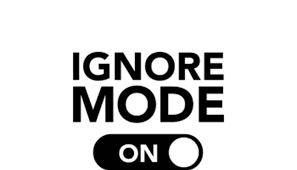 [Speaker Notes: جس دم غافل۔۔۔اس دم کافر
GUIDENCE DELAYED IS GUIDANCE DENIED]
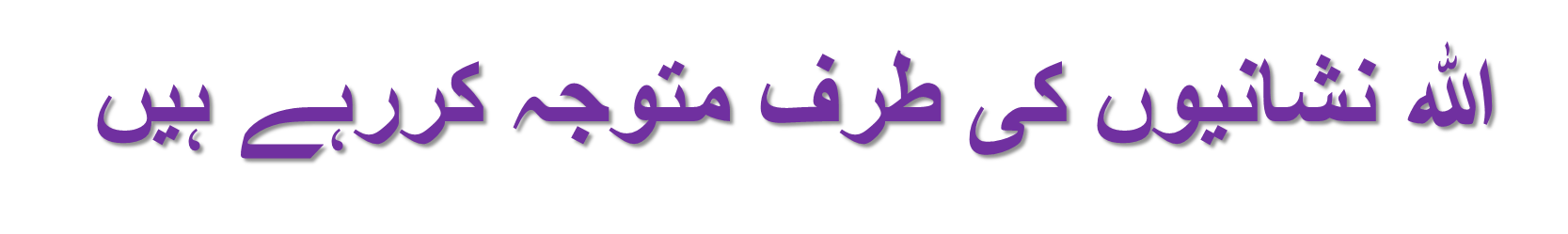 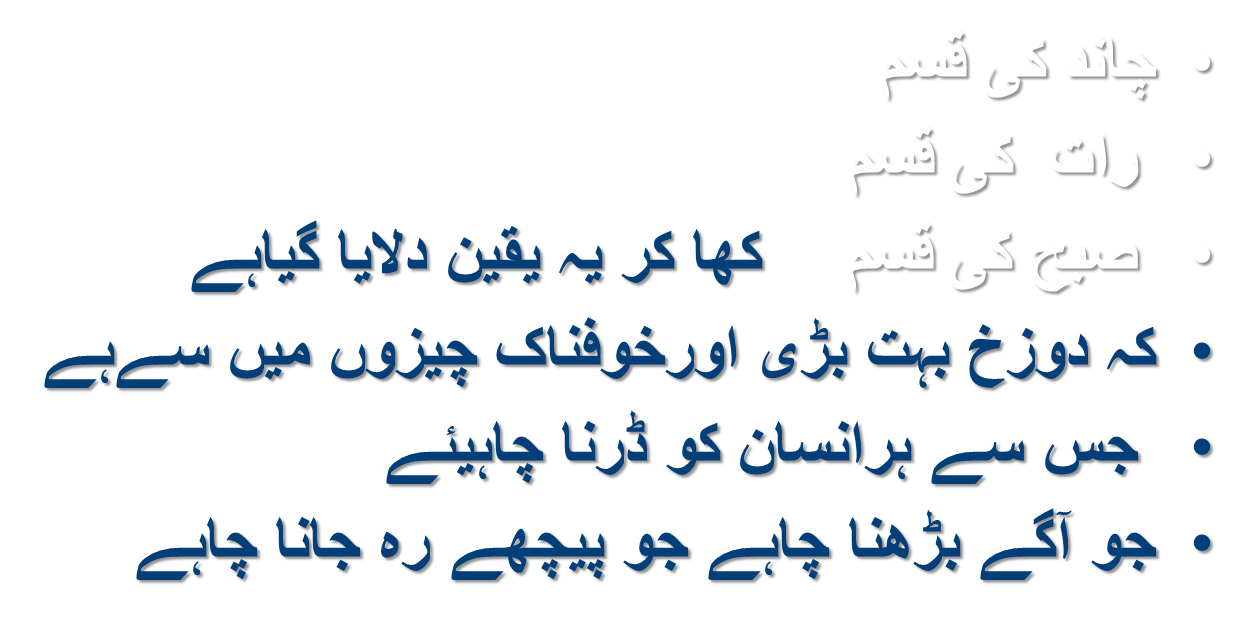 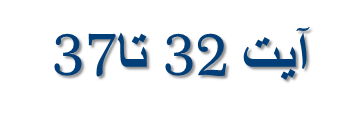 [Speaker Notes: ہرگز نہیں، قسم ہے چاند کی (32) اور رات کی جبکہ وہ پلٹتی ہے (33) اور صبح کی جبکہ وہ روشن ہوتی ہے (34) یہ دوزخ بھی بڑی چیزوں میں سے ایک ہے (35) انسانوں کے لیے ڈراوا (36) تم میں سے ہر اُس شخص کے لیے ڈراوا جو آگے بڑھنا چاہے یا پیچھے رہ جانا چاہے (37) 
یہ کائنات اس قدر پیچیدہ نظم کے ساتھ چل رہی ہے  کہ اسے دیکھ کر انسانی عقل  حیرت زدہ   ہو جاتی ہے۔چاند کے مناظر ،رات کے منا ظر جب وہ ختم ہوتی ہے اور صبح نمودار ہوتی ہے ۔ یہ زبر دست  مشاہد اور مناظر ہوتے ہیں۔ آنکھیں کھول دینے والے منا ظر ہیں اور انسانی دل و دماغ  پر ان کے بے شمار اثرات مرتب ہوتے ہیں، چاند طلوع ہوتا ہے، فضائے کا ئنات میں چلتا ہے اور پھر غائب ہو جاتا ہے۔ اگر انسان اس پر  غور کرے  تو وہ انسان کے  ذہن  میں ا س کائنا ت کے کچھ نہ کچھ راز ضرور ڈالتا ہے اور بعض اوقات  تو چاند کی روشنی میں کھڑے ہو کر غور و فکر کرنے سے انسان  پر یہ اثر ہوتا ہے گویا اس نے نور کا غسل کرلیا ہے۔اور رات  کے جانے کا منظر بھی عجیب ہوتا ہے ، صبح کی نموداری کا وقت اور سورج طلوع ہونے سے پہلے ان پرسکون لمحا ت میں ، اگر چشم بینا سے دیکھے  تو اس کو نظر آتا ہے کہ  قدرت ایک صورت حال کو ہٹا کر دوسری  حالت کو بڑھا رہاہے۔ اس منظر میں جس طرح دنیا آہستہ آہستہ منور ہوتی ہے  ، دل بھی منور ہوتا چلا جاتا ہے۔چاند ،رات ،دن نکلنے اور صبح کے آنے کے مناظر کی طرف قرآن انسان کو متوجہ کر رہا ہے۔ان مناظر میں اللہ کی قدرت  تخلیق، اللہ کی حکمت  تدبیر  اور  اس کائنا ت کے زبردست نظم و نسق  کے نشانات ہیں۔
یہ دوزخ بھی بڑی چیزوں میں سے ایک ہے (35) :دوزخ کی ہولناکیوں کا بتا دیا گیا ہے اب جو چاہے  اس سے ڈر کر بھلائی کے راستے پر آگے بڑھے اور جس کا جی چاہے پیچھے ہٹ جائے۔پھر آیات 49 - 53 میں کفار کے مرض کی اصل جڑ بتا دی گئی ہے کہ وہ چونکہ آخرت سے بے خوف ہیں اور اسی دنیا کی زندگی کو سب کچھ سمجھتے ہیں، اس لیے وہ قرآن سے اس طرح بھاگتے ہیں جیسے شیر سے ڈر کر جنگلی گدھے بھاگے جا رہے ہوں، اور ایمان لانے کے لیے طرح طرح کی غیر معقول شرطیں پیش کرتے ہیں، حالانکہ خواہ ان کی کوئی شرط بھی پوری کر دی جائے، انکار آخرت کے ساتھ وہ ایمان کی راہ پر ایک قدم بھی نہیں بڑھ سکتے۔]
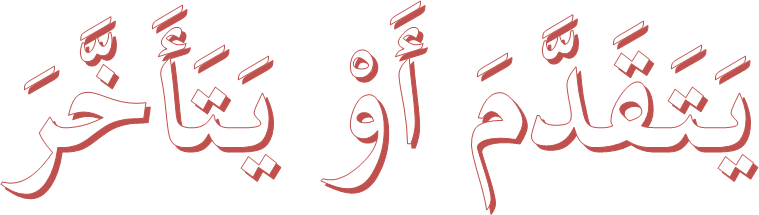 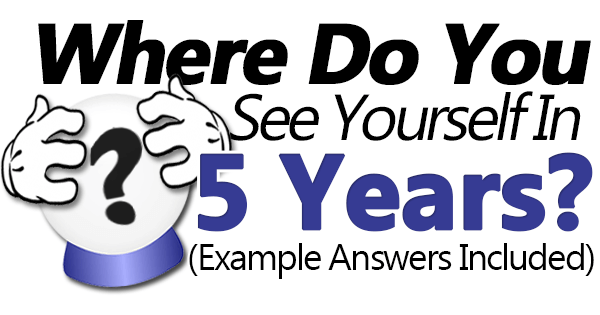 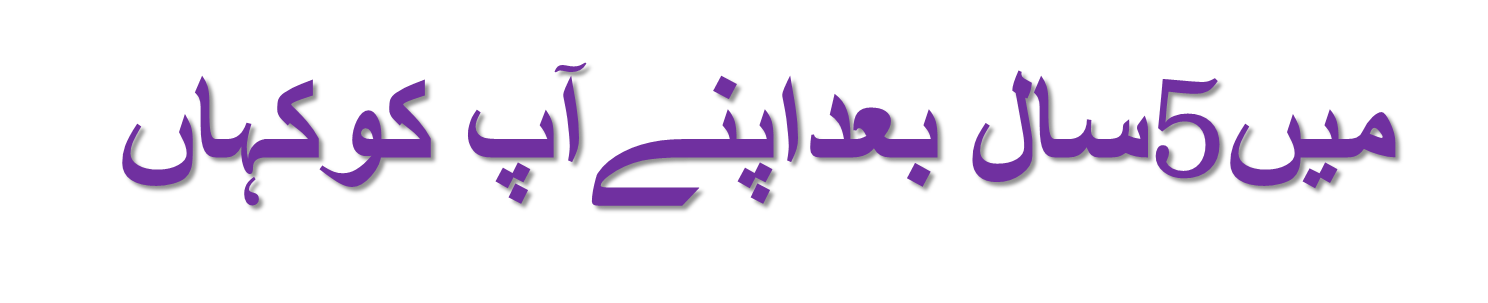 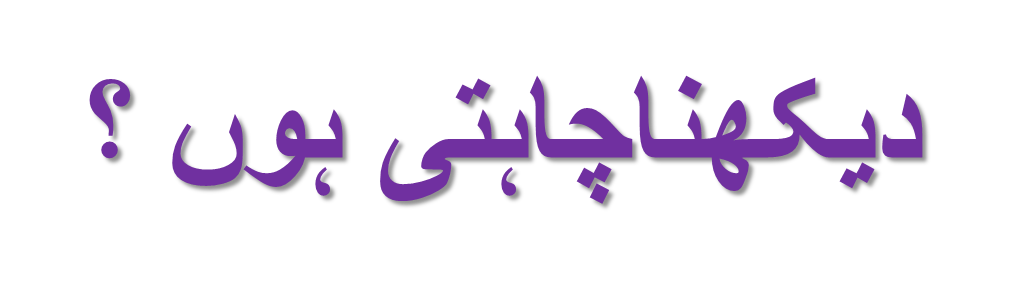 [Speaker Notes: یتقدم 
یتاخر
آج ہم کس چیز کو ترجیح دیتے ہیں اس سوال کا جواب یہ ہے کہ 
چھوٹے چھوٹے معاملات میں ہماری ترجیحات ہمارے زندگی کا راستہ  متعین  کرتی ہیں اور یہی ترجیحات ہماری منزل کا تعین کرتی ہیں اس بات کو مثال سے سمجھائیں]
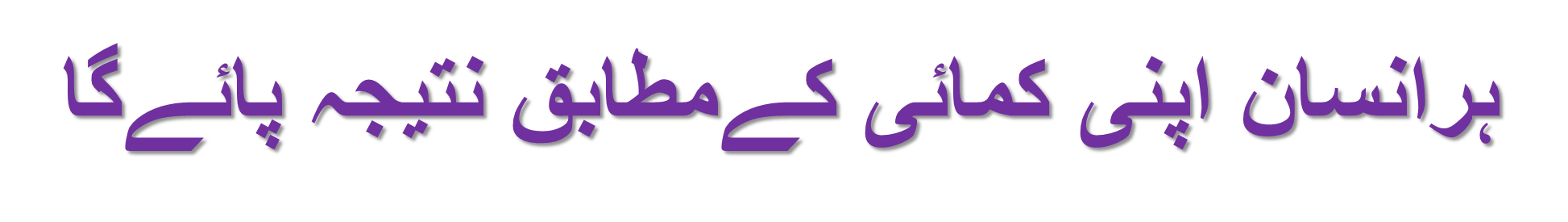 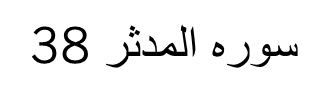 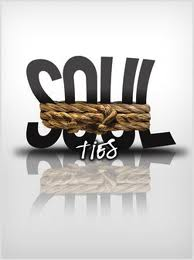 [Speaker Notes: ہر متنفس، اپنے کسب کے بدلے رہن ہے (38): 
ہر شخص اپنے نفس کا ذمہ دار ہے، جس حا لت میں چاہے اسے رکھ دے، جو بوجھ چاہے اٹھالے، جو قدم چاہے اٹھائے ۔ اچھائی کی طرف آگے بڑھے ، یا پیچھے رہ جائے۔ اپنے آپ کو عزت دے یا ذلیل کرے۔ ہر نفس  اپنی کمائی  کے بدلے رہن ہے اور اپنے اعمال کےبدلے قید ہے۔ اللہ نے ہر شخص کو راہ ہدایت بھی بتادی اور راہ  ضلالت بھی دکھا دی۔اور بتا دیا کہ انسان اپنے اعمال کے ذریعے ہی اپنے آپ کوچھڑا سکتے ہیں جیسےکسی نے اپنی کوئی چیز رہن رکھ کر قرض لیا ہو تو اپنی وہ چیز واپس لینے کے لئے قرض کی ادائیگی ضروری ہے اس ہی طرح جہنم سے بچنے کے لئے اچھے اخلاق اور اعمال پیش کرنے ضروری ہیں  قرآن کے دیگر مقامات یہ بتا دیا گیا ہے کہ  کس اخلاق اور کردار کے لوگ جنت کے مستحق ہیں
اکثر اوقات لوگ یہ کہتے ہیں کہ میرے والدین بہت نیک تھے ، میرا خاندان بہت اونچا خاندان ہے ہم سیّد گھرانے سےہیں وغیرہ تو یہ چیزیں نجات نہیں دیں گی بلکہ ہر انسان کو اپنے لئے خود عمل کرنا ہو گا
اپنے نفس کو جہنم سے چھڑانے کے لئے حقوق اللہ اور حقوق العباد ادا کرنے ہوں گے ۔
کچھ لوگوں کو ان کے دوست ،رشتے دارغلط کام پر اکساتے ہیں اور کہتے ہیں کہ جب پکڑ ہو گی تو میرا نام لے دینا میں تمہارا گناہ اپنے سر لے لوں گا۔ یہ بھی بالکل غلط ہے۔
بعض اوقات انسان کسی مشکل صورتحال میں دین پر قائم نہیں رہتے  خود غلطی کرتے ہیں اور کہتے ہیں کہ میں کیا کرتا وہاں سب ہی یہی کر رہے تھے میں نے بھی کر لیا ۔۔اصل امتحان تو یہ ہی کہ ہمیں اپنے دین اور ایمان پر قائم رہنا ہے چاہے دوسرے لوگ غلط کر رہے ہوں مثلاً شادی بیاہ میں رقص و موسیقی میں شرکت ، کسی محکمے رشوت عام ہو تو رشوت لے لینا ، سب ٹیچر کی سزا سے بچنے کے لئے جھوٹ بول رہے ہوں تو جھوٹ بول دیناوغیرہ وغیرہ ۔]
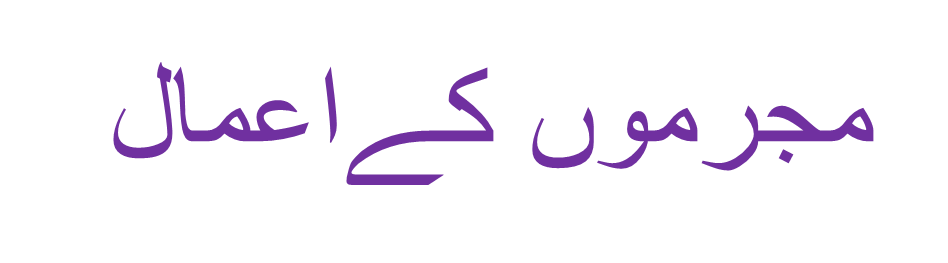 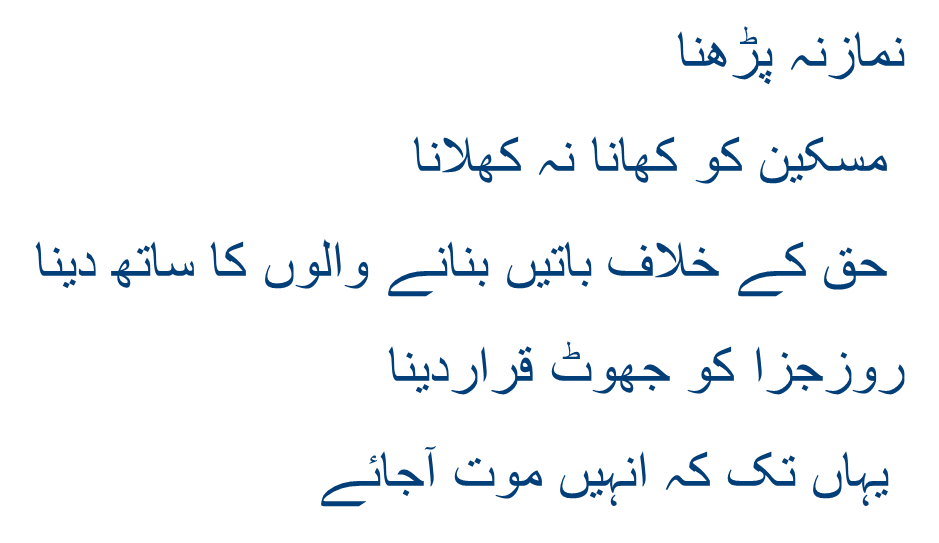 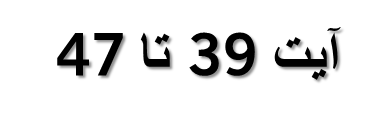 [Speaker Notes: دائیں بازو والوں کے سوا (39) جو جنتوں میں ہوں گے وہاں وہ، (40) مجرموں سے پوچھیں گے (41) "تمہیں کیا چیز دوزخ میں لے گئی؟" (42وہ کہیں گے "ہم نماز پڑھنے والوں میں سے نہ تھے (43)
 اور مسکین کو کھانا نہیں کھلاتے تھے (44) اور حق کے خلاف باتیں بنانے والوں کے ساتھ مل کر ہم بھی باتیں بنانے لگتے تھے (45) اور روز جزا کو جھوٹ قرار دیتے تھے (46) یہاں تک کہ ہمیں اُس یقینی چیز سے سابقہ پیش آ گیا" (47)
یہ اعلان کیا گیا ہے کہ آصحاب الیمین حساب و کتاب کے بعد رہائی پا لیں گے۔ اور اس کامیابی کے بعد اب وہ  مجرمین سے پو چھیں گے کہ  وہ کیا وجو ہات تھی  جن کی وجہ سے وہ اس انجام سے دو چار ہوئے ۔
مجرم اپنے جرم کا اعتراف کرتےہوئے ایک طویل بیان  ریکا رڈ کراتے ہیں۔ طویل اعتراف  متکبرین اور مکذبین  اللہ اور مومنین کی موجودگی میں کریں گے۔جبکہ وہ اہل ایمان جن کو وہ اس دنیا میں  کچھ چیز ہی نہ سمجھتے تھے  اور ا ن کو ذرہ برابر بھی اہمیت نہ دیتے تھے ، وہ اب عزت و تکریم کی بلندیوں پر ہیں۔
چار گناہ گنوائے گئے پہلے کا تعلق حقوق اللہ سے ، دوسرے کا تعلق حقوق العباد سے ،تیسرے اور چوتھے  کا تعلق عقائد سےہے
نماز نہ پڑھتے تھے: ہم ایمان لا کر اس گروہ میں شامل  نہ ہوئے جو نماز یوں کا گروہ تھا، اس سے یہ معلوم ہوتا ہے کہ  اسلام میں نماز کی کیا اہمیت ہے۔ یہ گویا ایمان اور فلاح کی  دلیل  ہے اور نماز کا  انکار  دراصل کفر ہے  اور جو شخص نماز نہیں پڑھتا  وہ صفت ایمان سے محروم ہو جاتا ہے۔
مسکین کو کھانا نہ کھلاتے :عرب  معاشرہ جہاں فخر و دکھاوے   پر وہ سب کچھ لٹا دیتے تھے ۔ وہا ں غرباء  اور مساکیں بھوکے مرتے تھے  اور کوئی پوچھنے والا نہ تھا۔ قرآن  اس مسئلہ کی طرف خالص انسانی بنیادوںپر متوجہ کرتا ہے اور صرف رضائے الٰہی  کے لئے مساکین کو کھانا کھلانے کو بھی عبادت قرار دیتا ہے۔
حق کے خلاف باتیں بنانا:وہ لوگ اسلام اور اسلامی عقیدہ کے بارے میں اس قدر بے باک تھے اور ان کو محض گپ شپ سمجھتے تھے۔ اور ایمان پر عمل کرنا  ان کےلئے طنزو مزاح کا  موضوع تھا۔  یہ بہت بڑا جرم ہے جو جنت سے دور کر کے جہنم میں لے جائے گا ، آج بھی لوگ اس جرم کی سنگینی سے نا واقف ہیں اور بڑے آرام سے دینی باتوں پر تنقید کرتے ہیں جو بات ان کو اپنے مزاج کے خلاف ، اپنے رسم و رواج کے خلاف یا چلتے ہوئے ٹرینڈ کے خلاف لگتی ہے اس کو آرام سے کہہ دیتے ہیں کہ اب اتنا بھی کیا۔ اب دین میں اتنی بھی سختی نہیں ہے ۔۔ ہندوانہ رسم و رواج کو کفار کے طریقوں کو  نہیں چھوڑنا چاہتے تو دین بتانے والوں کو کہتے ہیں یہ باتیں تو تم نے خود گھڑ لی ہیں بتاؤ قرآن میں کہاں لکھا ہے ۔۔ بھلا آجکے دور میں کوئی میوزک سے دور رہ سکتاہے، موسیقی تو روح کی غذا ہے، جب کہ یہ بالکل حق کے خلاف بات ہے اسی طرح حجاب اور پردے کا مذاق بنایا ہے ۔۔ 
ہم سوچیں کہ ہماری گفتگو کے موضوع کیاہوتے ہیں ؟ہمیں اس معاملے میں بہت محتاط ہونا چاہیئے ۔
روز جزا کو جھوٹ قرار دینا:جھٹلانا دو طرح ہوتا ہے ایک زبان سے ،ایک عمل سے دونوں ہی کی کیٹگری میں ہم اپنے آپ کو چیک کر لیں جو شخص قیامت کا انکار کر دے اس کی زندگی کی تمام ویلیوز اور اسٹینڈرڈ بدل جاتے ہیں ۔مثلاًجب آخرت کے حساب کتاب کی فکر نہیں ہوتی تو نعمتوں کو misuse  کرتا ہے ،غرور کرتا ہے اور فساد برپا کرتا ہے(نمازاورمسکین کے بارے میں نوٹس سورہ الماعون میں بھی  موجود ہیں)]
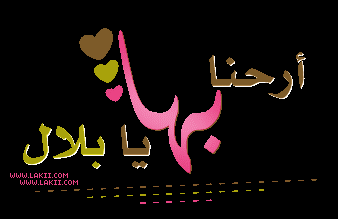 [Speaker Notes: نبی پاک ﷺ سخت اوقات میں ۔ پریشانی کے اوقات میں حضرت بلال سے کہتے۔
يَا بِلاَلُ أَقِمِ الصَّلاَةَ أَرِحْنَا بِهَا4987اے بلال اذان دو اور ہمیں راحت پہنچاؤ۔ سنن ابی داود، رقم الحدیث 
 نبی پاک صلی اللہ علیہ وسلم کو نماز سے راحت ملتی تھی ، اذان سے راحت ملتی تھی۔ مشقت ہوتی پھر بھی راحت محسوس ہوتی۔ اگر یہ بات سمجھنی ہو کہ آدمی کو مشقت میں بھی کیسے راحت ہوتی ہے اب دیکھیں مثلاً  آپ سفر پر کہیں گئی ہیں وہاں سے واپس آ رہی ہیں اب جسم تھکا ہوا ہے ، جسم چور چور ہے آدھے راستے تک پہنچ گئی ہیں تو کوئی بھی نہیں کہتا کہ ہم تھکن کی وجہ سے  گاڑی سے اتر جائیں ہم بہت تھک گئے ہیں۔ کہتے ہیں تھکاوٹ ہے لیکن بہت مزہ آ رہا ہے کیوں؟ گھر والوں کے پاس جا رہے ہیں ، اپنے رشتہ داروں کے پاس جا رہے ہیں۔ تومنزل تک پہنچنے کی محبت ایسی ہے کہ مشقت اُس پر اثر انداز نہیں ہوتی بلکہ اُس مشقت میں بھی راحت ہوتی ہے۔اسی طرح تو نبی کریم ﷺ کو نماز میں راحت ملتی تھی کیونکہ وہ رب سے محبت کرتے تھے اس لئے انہیں نماز میں لطف آتا تھا پنڈلیاں اور پیر سوج جاتے تھے لیکن مشقت کے باوجود  رات بھر کھڑت رہتے ۔
حضورﷺ نے فرمایا:"بندہ کے اور کفر کے درمیان نماز چھوڑدینے ہی کا فاصلہ ہے"۔ صحیح مسلم 
رسول اللہ صلی اللہ علیہ وسلم نے نماز کی تاکید فرماتے ہوئے ارشاد فرمایا:"جو کوئی نماز کو اچھی طرح اور پابندی سے اداکرے گا،تو اس کے واسطے قیامت میں وہ نورہوگی اور اس کے لیے (ایمان واسلام کی) دلیل ہوگی اور نجات دلانے کا ذریعہ بنے گی اور جو کوئی اس کو خیال سے اور پابندی سے ادا نہیں کرے گا تو وہ اس کے لیے نہ نور ہوگی اور نہ دلیل بنے گی اور نہ وہ اس کے عذاب سے نجات دلائے گیاور وہ شخص قیامت میں قارون،فرعون،ہامان اور ابی بن خلف کے ساتھ ہوگا"۔(مسنداحمد)
اصول : آج ہماری مصروفیات اور مشاغل ہمیں نماز سے دور کر دیتے ہیں ہم لازمی نماز بر وقت ادا کرنے کی کوشش کریں گے]
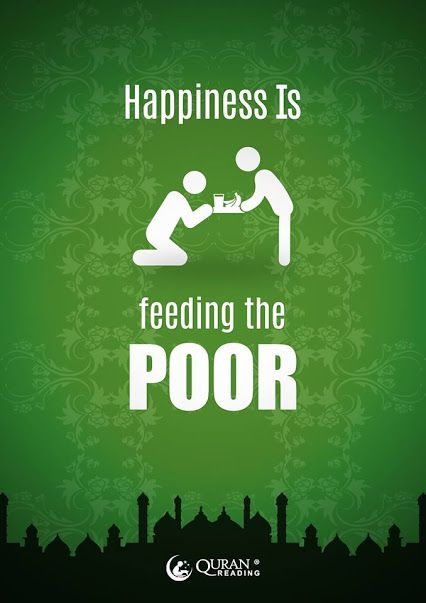 [Speaker Notes: ایک حکیم سے پوچھا گیا: زندگی میں کامیابی کیسے حاصل ہوتی ہے؟ حکیم نے کہا اس کا جواب لینے کےلیے آپ کو آج رات کا کھانا میرے پاس کھانا ہوگا۔ سب دوست رات کو جمع ہوگئے۔ انہوں  نے سوپ کا ایک بڑا برتن سب کے سامنے لا کررکھ دیا۔ مگر سوپ پینے کے لیے سب کو ایک ایک میٹر لمبا چمچ دے دیا۔ اور سب کو کہا کہ آپ سب اپنے اپنے  لمبے چمچ سے سوپ پینا ہے۔ ہر شخص نے کوشش کی، مگر ظاہر ہے ایسا ناممکن تھا۔ کوئی بھی شخص چمچ سے سوپ نہیں پی سکا۔ سب بھوکے ہی رہے۔ سب ناکام ہوگئے تو حکیم نے کہا: میری طرف دیکھو۔ انہوں  نے ایک چمچ پکڑ ا، سوپ لیا اور چمچ اپنے سامنے والے شخص کے منہ سے لگا دیا۔ اب ہر شخص نے اپنا اپنا چمچ پکڑا اور دوسرے کو سوپ پلانے لگا۔ سب کے سب بہت خوش ہوئے۔سوپ پینے کے بعد حکیم کھڑا ہوئے اور بولے: جو شخص زندگی کے دسترخوان پر اپنا ہی پیٹ بھرنے کا فیصلہ کرتا ہے، وہ بھوکا ہی رہے گا۔ اور جو شخص دوسروں کو کھلانے کی فکر کرے گا، وہ خود کبھی بھوکا نہیں رہے گا۔ دینے والا ہمیشہ فائدہ میں رہتا ہے، لینے والے سے۔۔۔ آج کل معاشی تنگی کی وجہ سے اکثر وائٹ کالر لوگوں کے  گھروں میں دو وقت کا کھانا کھایا جاتاہے اور کبھی کبھی مہینے کے آخر میں فاقے بھی ہو جاتے ہیں لیکن وہ خود داری کی وجہ سے کسی سے ذکر بھی نہیں کرتے ہمیں اپنے پڑوس کے حالات معلوم رکھنے چاہیئں اور ان کی عزت نفس کو برقرار رکھتے ہوئے اس طرح مدد کریں کہ ان کو محسوس بھی نہ ہو کہ یہ مدد کے لئے کیا جا رہاہے 
اصول: اپنے ارد گرد کے لوگوں کو خیال رکھیں گے کہ کہیں کوئی مصیبت میں تو نہیں ہے ، ملک کے اکثر مقامات پر غربت کی وجہ سے یا قحط کی وجہ سے اموات ہو رہی ہوتی ہیں ہم وہاں بھی فنڈز بھیجیں گے]
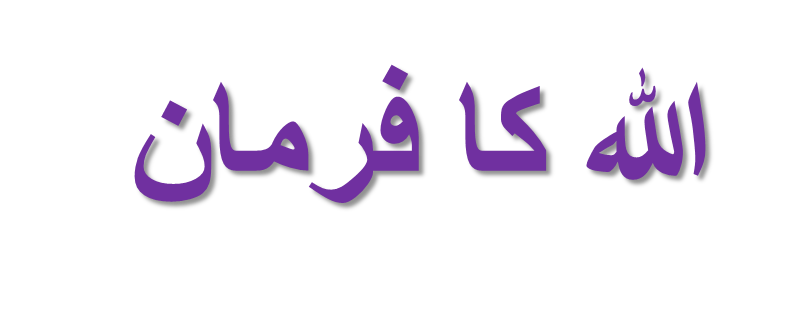 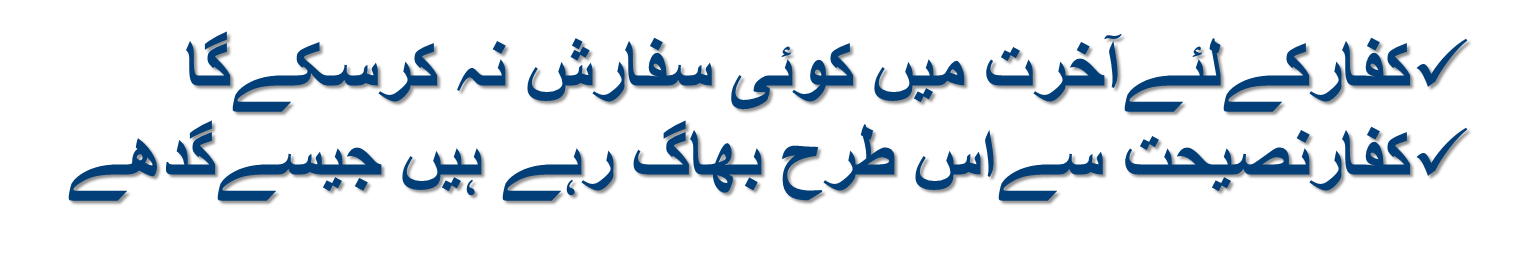 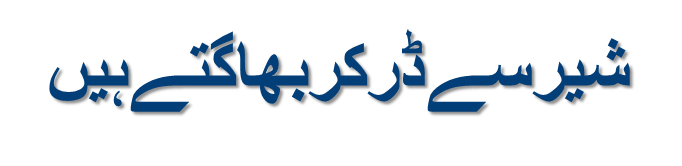 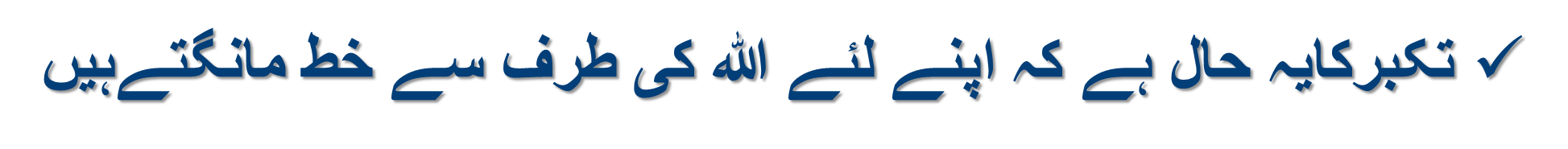 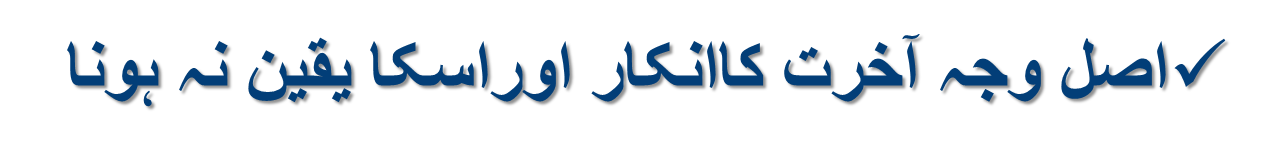 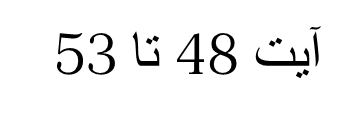 [Speaker Notes: اُس وقت سفارش کرنے والوں کی سفارش ان کے کسی کام نہ آئے گی (48) آخر اِن لوگوں کو کیا ہو گیا ہے کہ یہ اِس نصیحت سے منہ موڑ رہے ہیں (49) گویا یہ جنگلی گدھے ہیں (50) جو شیر سے ڈر کر بھاگ پڑے ہیں (51) بلکہ اِن میں سے تو ہر ایک یہ چاہتا ہے کہ اُس کے نام کھلے خط بھیجے جائیں (52) ہرگز نہیں، اصل بات یہ ہے کہ یہ آخرت کا خوف نہیں رکھتے (53) 
اُس وقت سفارش کرنے والوں کی سفارش ان کے کسی کام نہ آئے گی۔آیت نمبر48
کفار کےحق میں کوئی سفارش کرنے والا نہیں ہو گا کیونکہ ان کے جھوٹے معبودوں کاتو کوئی وجود ہی نہیں اور نیک لوگوں کو جو ان کے مرنے کے بعد پوجا جانے لگتاہے  وہ قیامت کے دن ان لوگوں کی ذمہ داری سے انکا کر دیں گے اور کہیں گے کہ ہم تو لا علم تھے یہ ہماری عبادت کرتے ہیں یا ہم سے دعا مانگتے ہیں اور جو ایسے افراد ہوں گے جو اس بات سے خوش ہوتے ہوں گے کہ انہیں اتنا اونچا درجہ دیا جا رہا ہے کہ ان سے دعائیں مانگی جا رہی ہیں وہ خود مشرکین کے ساتھ جہنم میں چلے جائیں گے۔۔۔ 
شفاعت حق : نیک لوگوں کے حق میں سفارش اللہ کی اجازت سے ہو سکے گی ہر شخص کے لئے سفارش کرنے کی اجازت بھی نہیں ملے گی شفاعت باطلہ کا یہ  تصور غلط ہے کہ ہر امتی ڈائریکٹ  جنت میں جائے گاچاہے وہ کتنا ہی گناہ گار کیوں نہ ہو ۔حالانکہ اللہ نے بتا دیا ہے کہ وہ اپنے گناہوں کی سزا پوری کرنے کے بعد جائے گا اور شفاعت حق یہ ہے کہ جو اپنے عقائداور  اعمال میں بھی درست ہو لیکن کچھ غلطیاں ہو گئی ہوں ان کے بارے میں اللہ کے نبی ﷺ  اللہ کی اجازت کے بعد سفارش کریں گے 
تکبر:  یعنی دلوں میں غرور رکھتے ہیں اور نیک کام کرنے والوں کو گھٹیا اور ذلیل سمجھتے ہیں یہ ان لوگوں کی اندورنی حالت ہےکہ وہ اپنے آپ کو بہت اونچی چیز سمجھتے تھے اور  نبیﷺ  سے حسد رکھتے تھے کہ آپ کو یہ منصب کیوں دے دیا گیا، آپ ﷺ پر وحی کیوں آتی ہے آخر ہم اتنے بڑے سردار ہیں ہمیں اللہ ڈائریکٹ خط بھیجتا اور تکبر کی  وجہ سے  آخرت سے بے خوف ہو گئے ہیں اور یہ  careless attitude ہی ہے جو انہیں نصحیت اور حکمت سے دور کر رہا ہے آج بھی ہم دیکھتے ہیں کہ جن لوگوں کے دلوں میں آخرت کا خوف نہیں ہوتا انہیں  خیر خواہی کی نیت  سے اگر کوئی  نصیحت کرتا  ہے تو یہ اس کو قبول نہیں کرتے ۔اور ایسے رویے اپناتے ہیں جیسے بور ہو رہے ہوں یا ان کو دلچسپی ہی نہ ہو، حالانکہ سامنے والا انہیں اپنے رب کی طرف متوجہ کر رہا ہے اور ان ہی کے فائدے کے لئے کہہ رہا ہے کہ نیک کام کرو گے تو نیک انجام ہو گا اور آخرت میں بہترین جنت ملے گی۔]
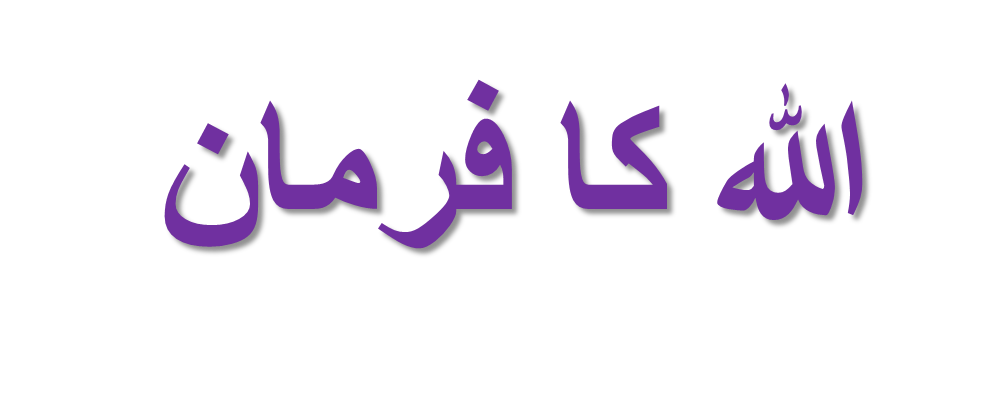 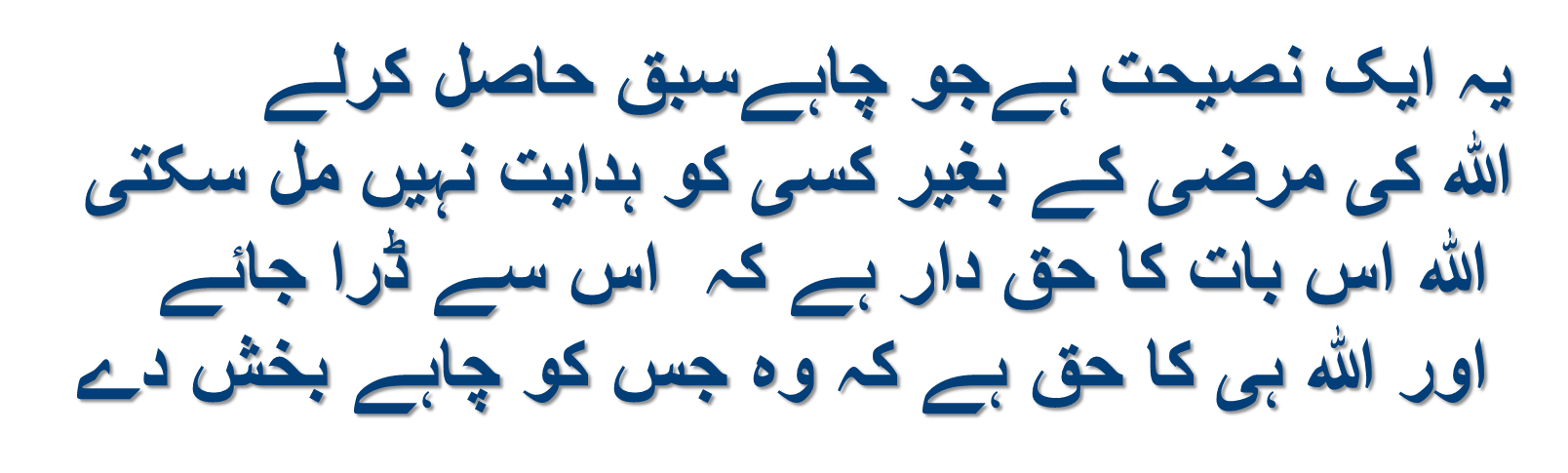 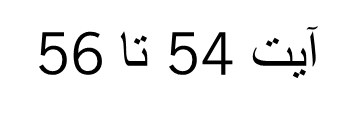 [Speaker Notes: ہرگز نہیں، یہ تو ایک نصیحت ہے (54) اب جس کا جی چاہے اس سے سبق حاصل کر لے (55) اور یہ کوئی سبق حاصل نہ کریں گے الا یہ کہ اللہ ہی ایسا چاہے وہ اس کا حق دار ہے کہ اُس سے تقویٰ کیا جائے اور وہ اس کا اہل ہے کہ (تقویٰ کرنے والوں کو) بخش دے (56)….نصیحت  آموزی تو اللہ کی تو فیق سے ہی ہوتی ہے۔ اللہ جانتا ہے کہ کون اس کا مستحق ہے۔ دل اللہ کی دو انگلیوں کے درمیان ہوتے ہیں۔ اللہ جس طرف چاہے اسے پھیر دیتا ہے۔ اگر اللہ جان لے کہ دل اچھی نیت کا مالک ہے  تو اللہ اسے اچھائی کی طرف پھیر دیتا  ہے۔۔۔لیکن انسان کو  یہ تو پتہ نہیں ہے کہ اللہ کیا انجام کرے گا  یہ تو پردہ غیب  میں ہے ۔ البتہ اس کو یہ معلوم ہے کہ اللہ کی رضا کیا ہے؟ کس میں ہے؟ اور یہ بات اللہ نے قرآن میں بتا دی ہے کہ  اللہ کی رضا کس میں ہے؟ جب انسان اللہ کے را ستے کی طر ف بڑھتا ہے  تو اللہ اسے مزید آگے بڑھنے کی تو فیق   دیتا ہے ۔ایک مخلص  بندے  کی تمام تر  توجہ  اس بات پر مرکوز  رہےکہ وہ اللہ کی رضا کے کام کرتا رہے اور ایک مسلم پوری طرح  اللہ  کے سامنے سر تسلیم خم رکھے۔تقوٰی ہی انسان کو  مغفرت کااہل بناتا ہے۔بندوں کو اللہ تعالیٰ نے جو آزادی عمل اور اختیار دیا ہے وہ اللہ کی مشیت ہے اب کوئی گناہ کرے اور یہ کہے کہ اللہ نا چاہتا تو میں نہ کرتی ، یا اس طرح کے جملے کہنا کہ جو ہوا للہ کا حکم سے ہوا ۔غلط ہے انسان اپنے کسب کے عوض گروی ہے مطلب اعمال جو کرے گا وہ اس کا ذمہ دار ہے تو نصیحت حاصل کرنے کا انسان خود ذمہ دار ہے۔اللہ کی چاہت بندے کے حق میں اسی صورت ہوتی ہے جب بندہ خود اس نصیحت کو قبول کرنے کے لئے تیار ہو ۔فرسٹ تو وہ ہی آتا ہے جو امتحانوں میں کچھ کر کے دکھاتا ہے ۔۔ہم اپنے اعمال سے یہ ثابت کریں کہ ہم نصیحت حاصل کرنا چاہتے ہیں۔ یہ  صرف اللہ تعالیٰ کا  حق ہے کہ اس کے بندے اس سے ڈریں اس لئے ان سے یہ مطالبہ کیا جا رہا ہے اور چونکہ صرف اللہ تعالیٰ ہی یہ جانتا ہے کہ کس کے دل میں  تقویٰ ہے اللہ کا خوف ہے اس لئے اللہ تعالیٰ کہہ رہے ہیں کہ میں جسے چاہوں گا بخشوں گا کوئی یہ نہیں کہہ سکتا کہ میں نے تو اتنے نیک اعمال کئے میری تو بخشش ضرور ہو گی کیونکہ اللہ چھپے ہوئے حقائق کو جانتا ہے اور انسان کا تقویٰ ہی انسان کو مغفرت کا اہل بنا سکتا ہے]
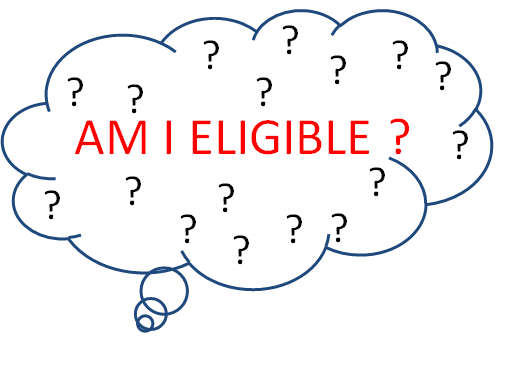 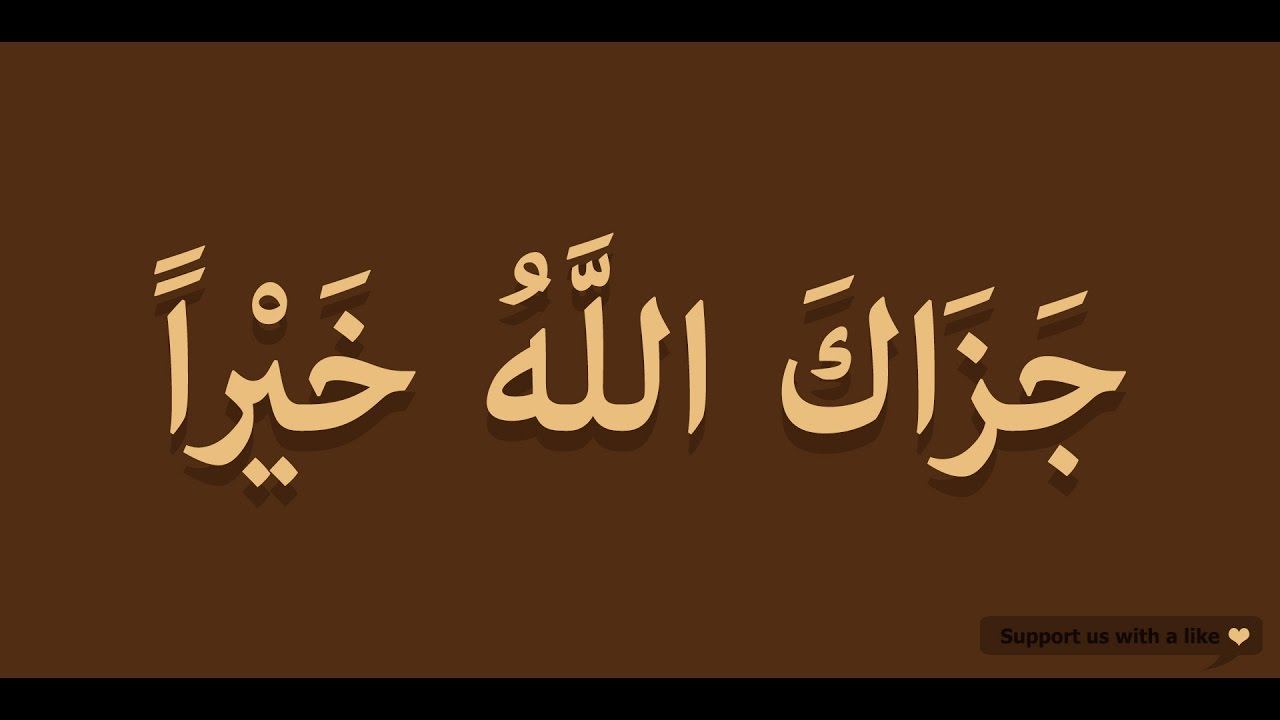